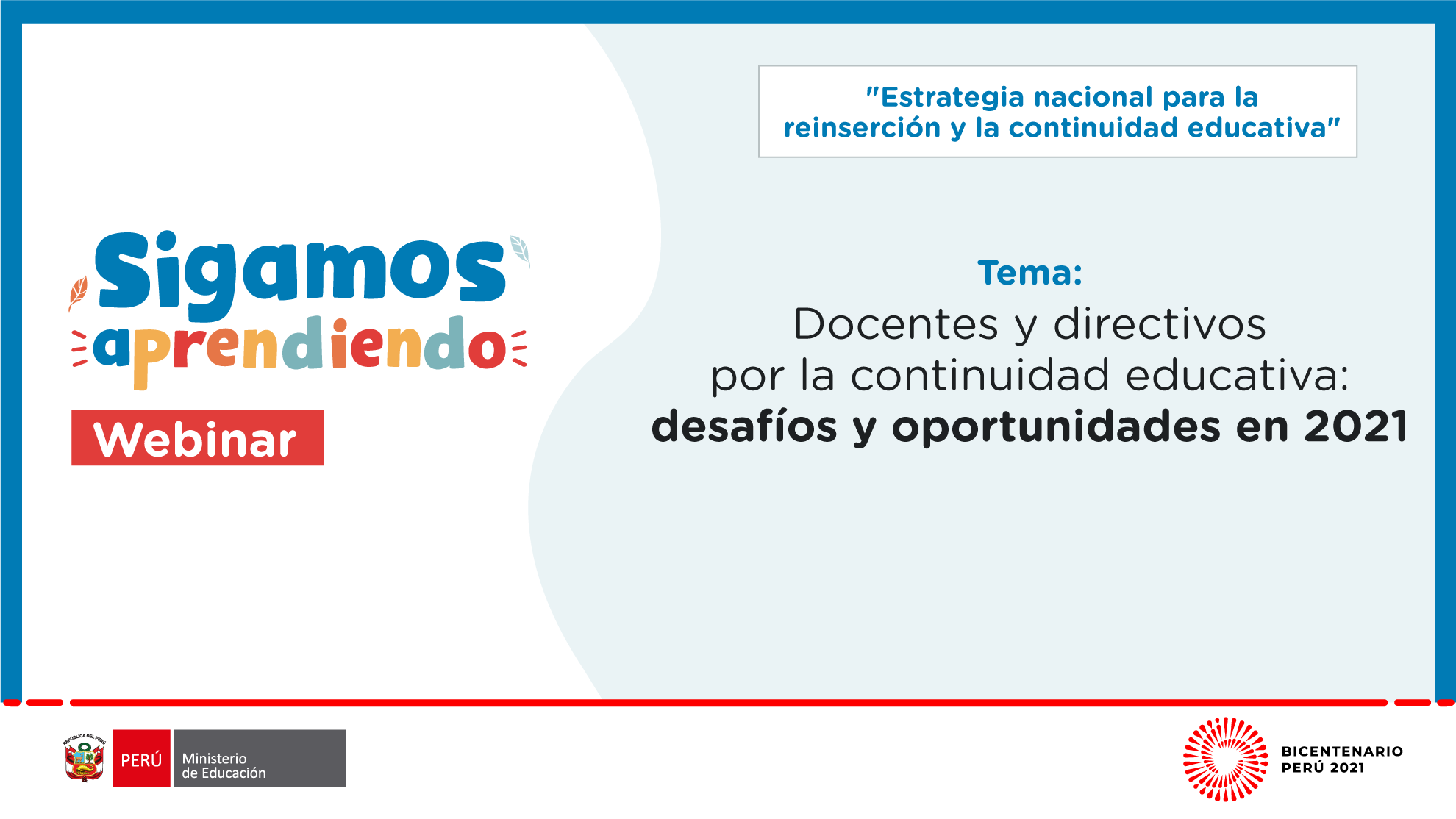 Especialistas de TOE por el bienestar socioemocional: 

Soporte socioemocional para estudiantes
Videoconferencia
[Speaker Notes: Ancash, Ayacucho, La Libertad, Lima Metropolitana, Huancavelica, Cusco, Madre de Dios (CON ALIADOS)

Apurímac, Junín, Loreto, Puno, San Martín, Ucayali]
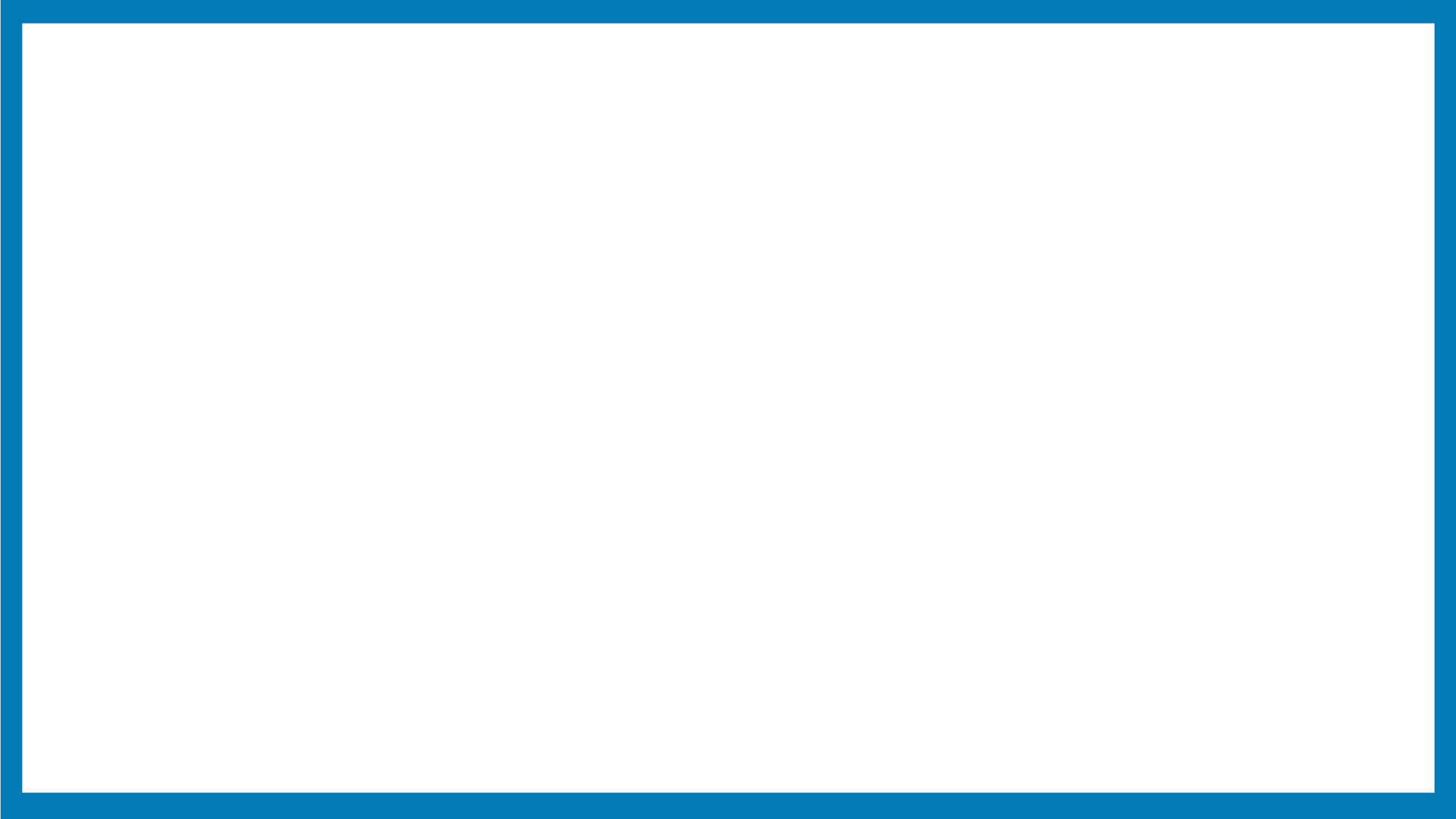 Construyendo aprendizajes juntos
https://www.menti.com/gpap3ttexf
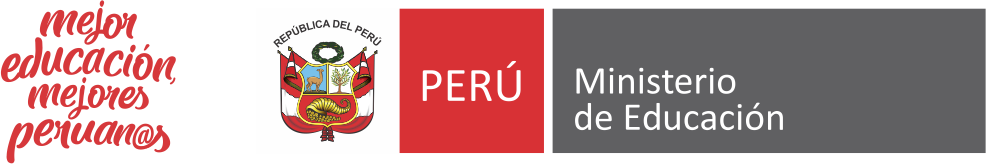 ¿Cuál es la importancia de soporte socioemocional en la vida del estudiante?
1.
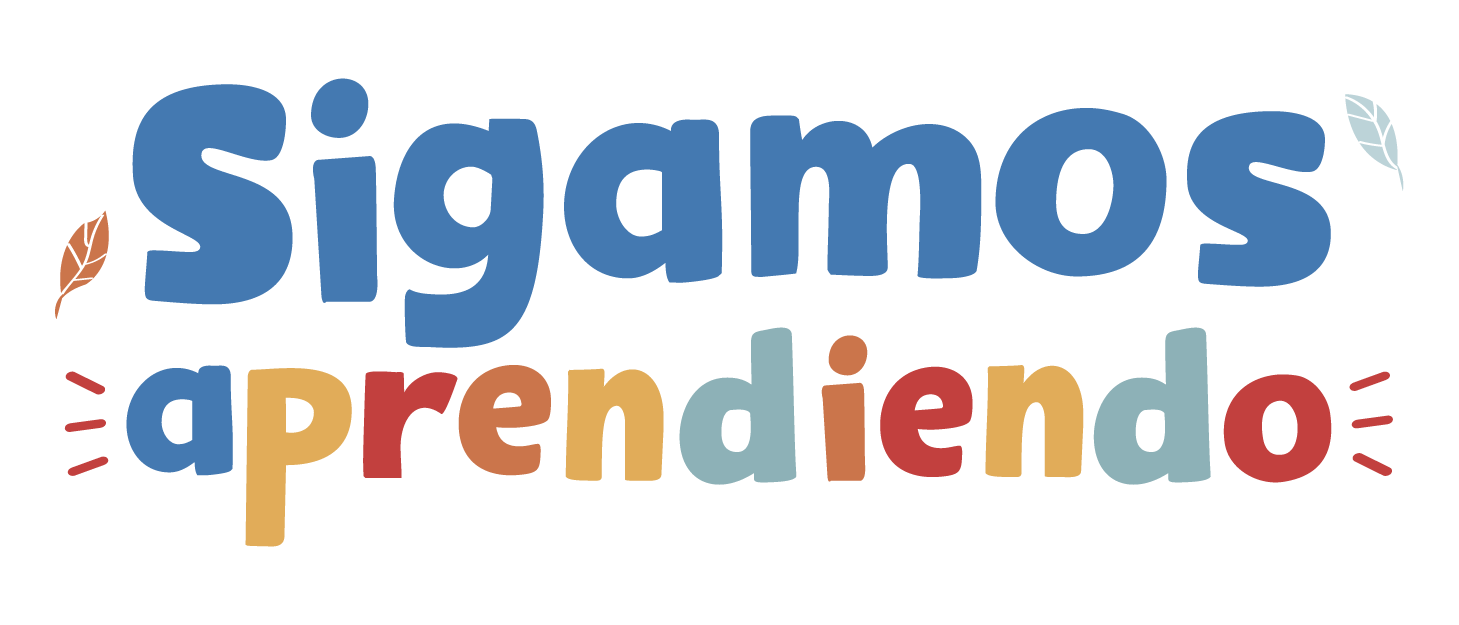 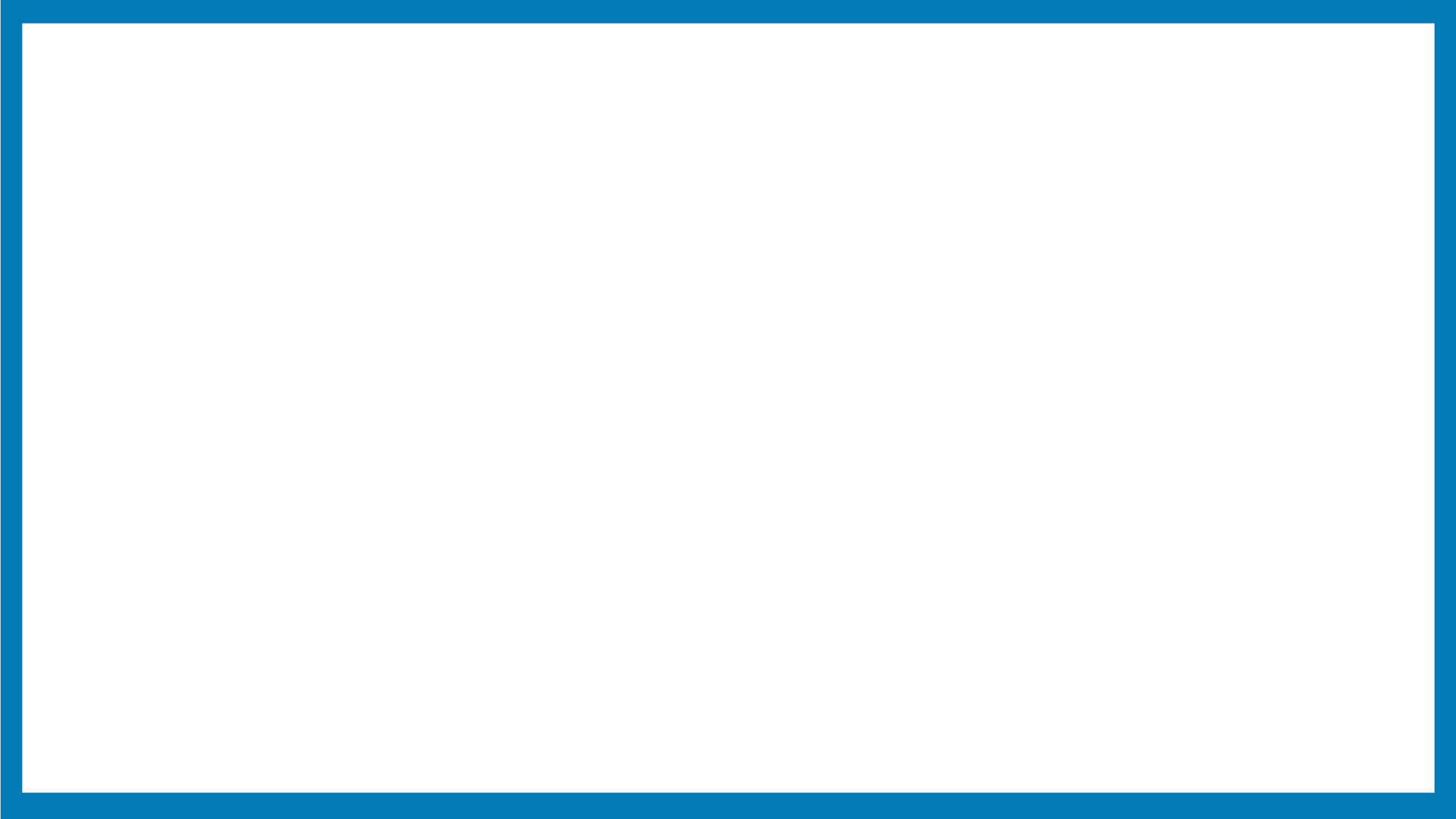 ¿A qué llamamos desarrollo socioafectivo?
“Son los cambios por el cual el/la estudiante toma conciencia de sí mismo/a, gestiona sus emociones, demuestra empatía, toma decisiones responsables y se relaciona con los demás de manera positiva y satisfactoria, contribuyendo y formación integral.”
Lineamientos de Tutoría y Orientación Educativa para la Educación Básica (2020)
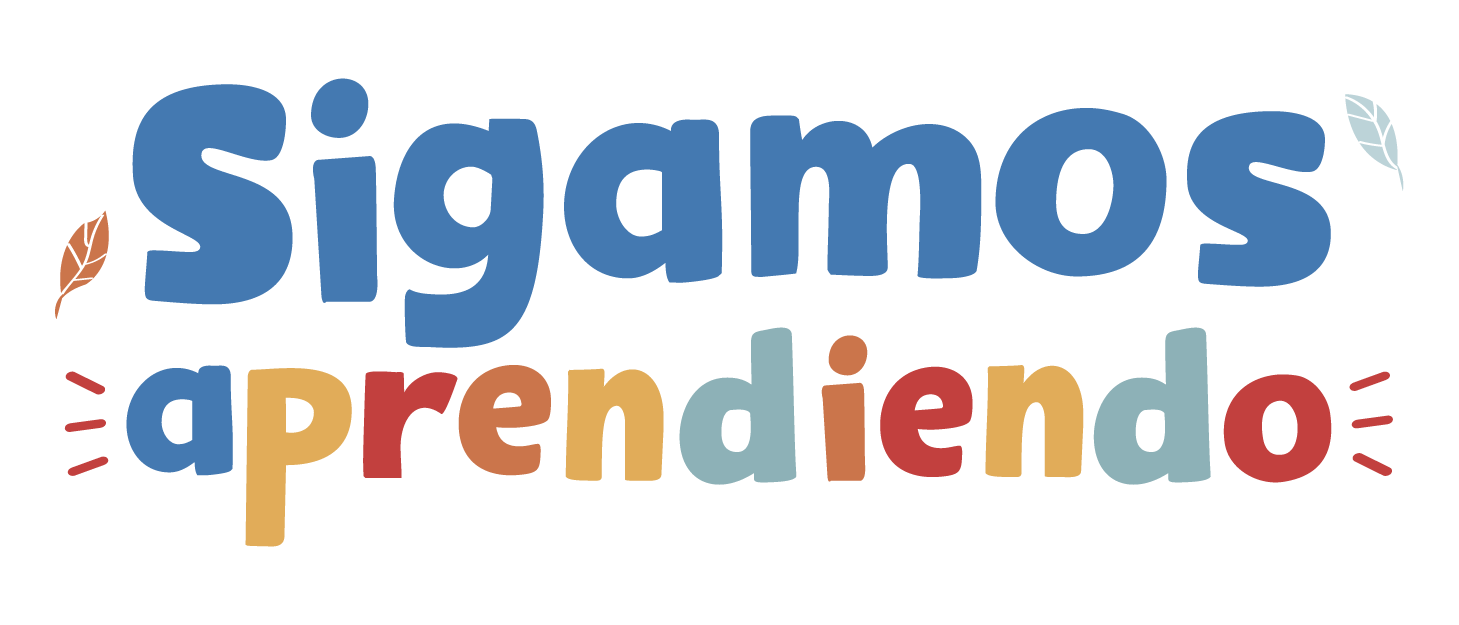 [Speaker Notes: Los 4 tipos de recursos salen por AeC y PerúEduca, solo en el caso de spotify sale únicamente los audios]
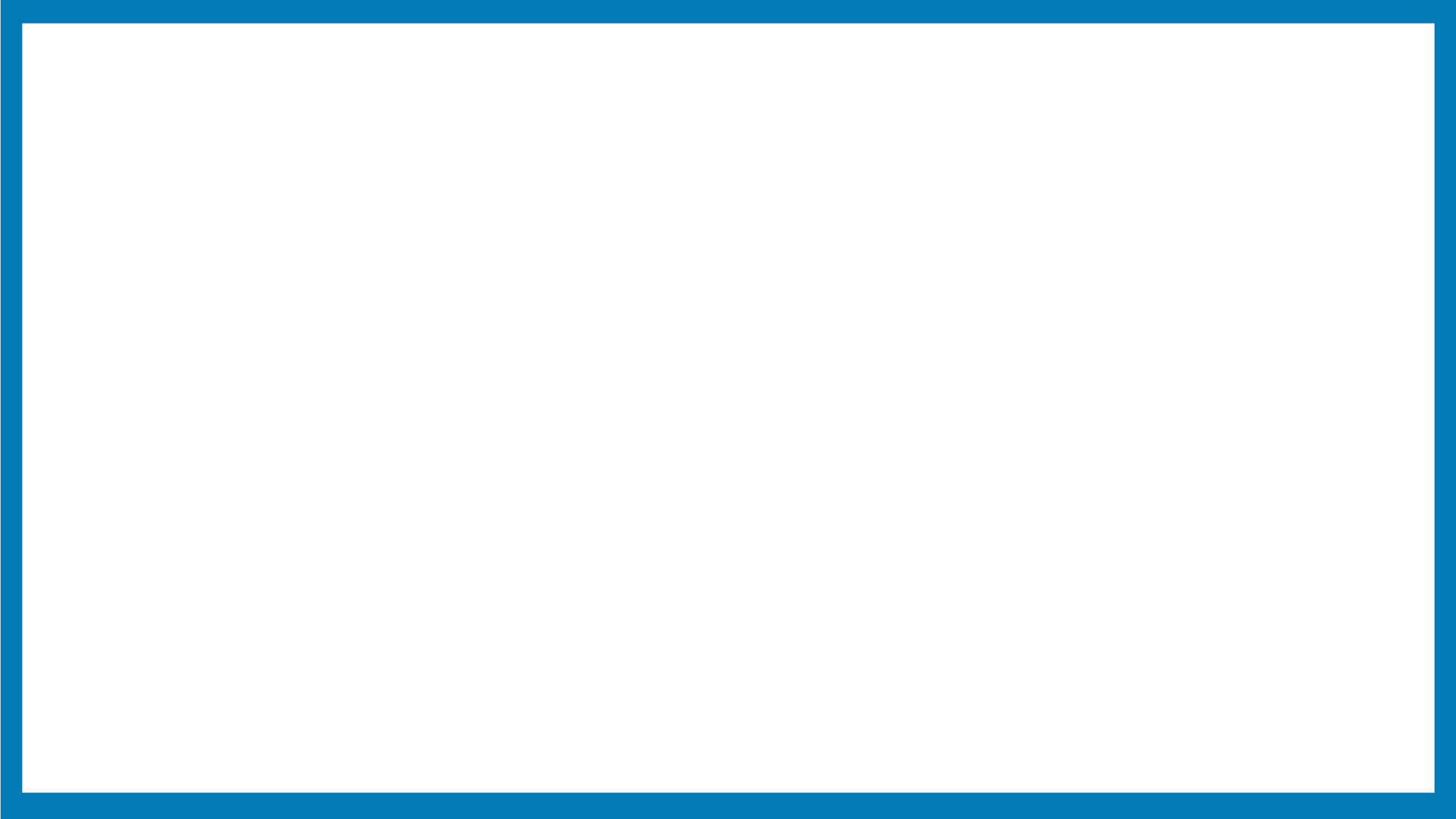 ¿Qué genera el desarrollo socioafectivo?
Bienestar socioemocional
Propósito de vida
Sentido de trascendencia y pertenencia
Mejor adaptación en la convivencia social
Equilibrio personal
Contribución al bienestar colectivo
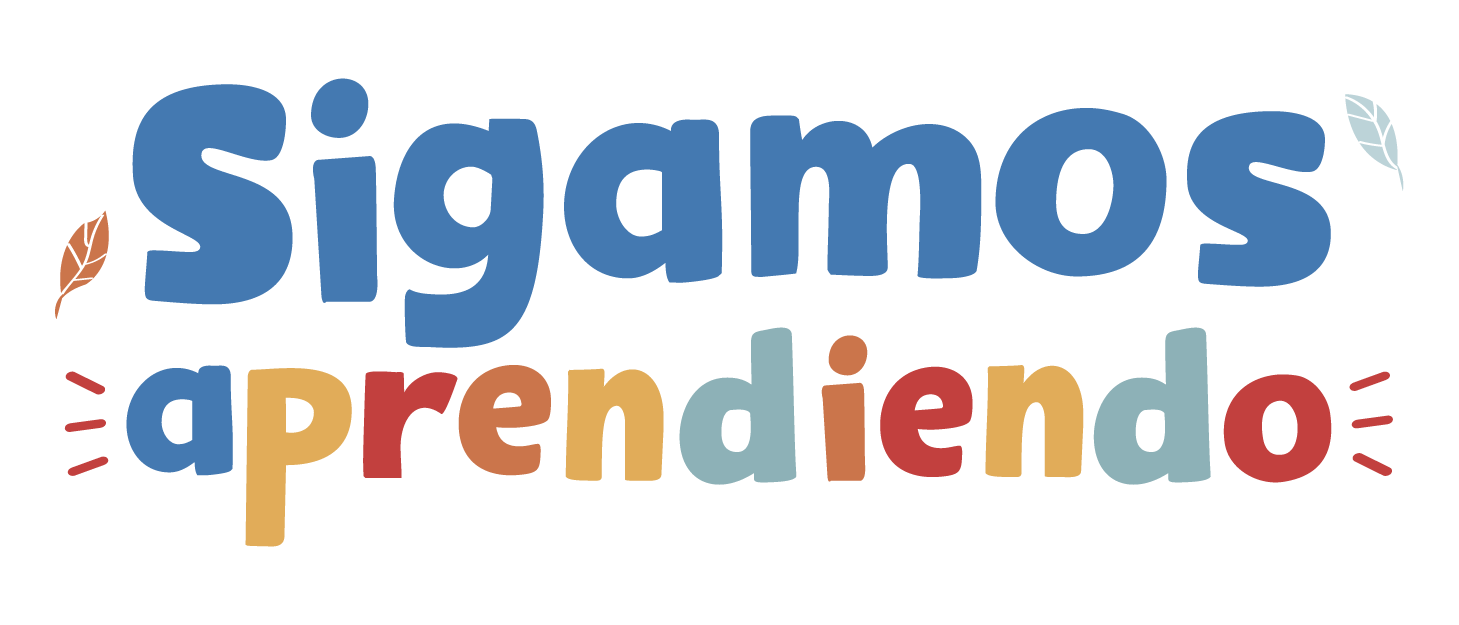 [Speaker Notes: Los 4 tipos de recursos salen por AeC y PerúEduca, solo en el caso de spotify sale únicamente los audios]
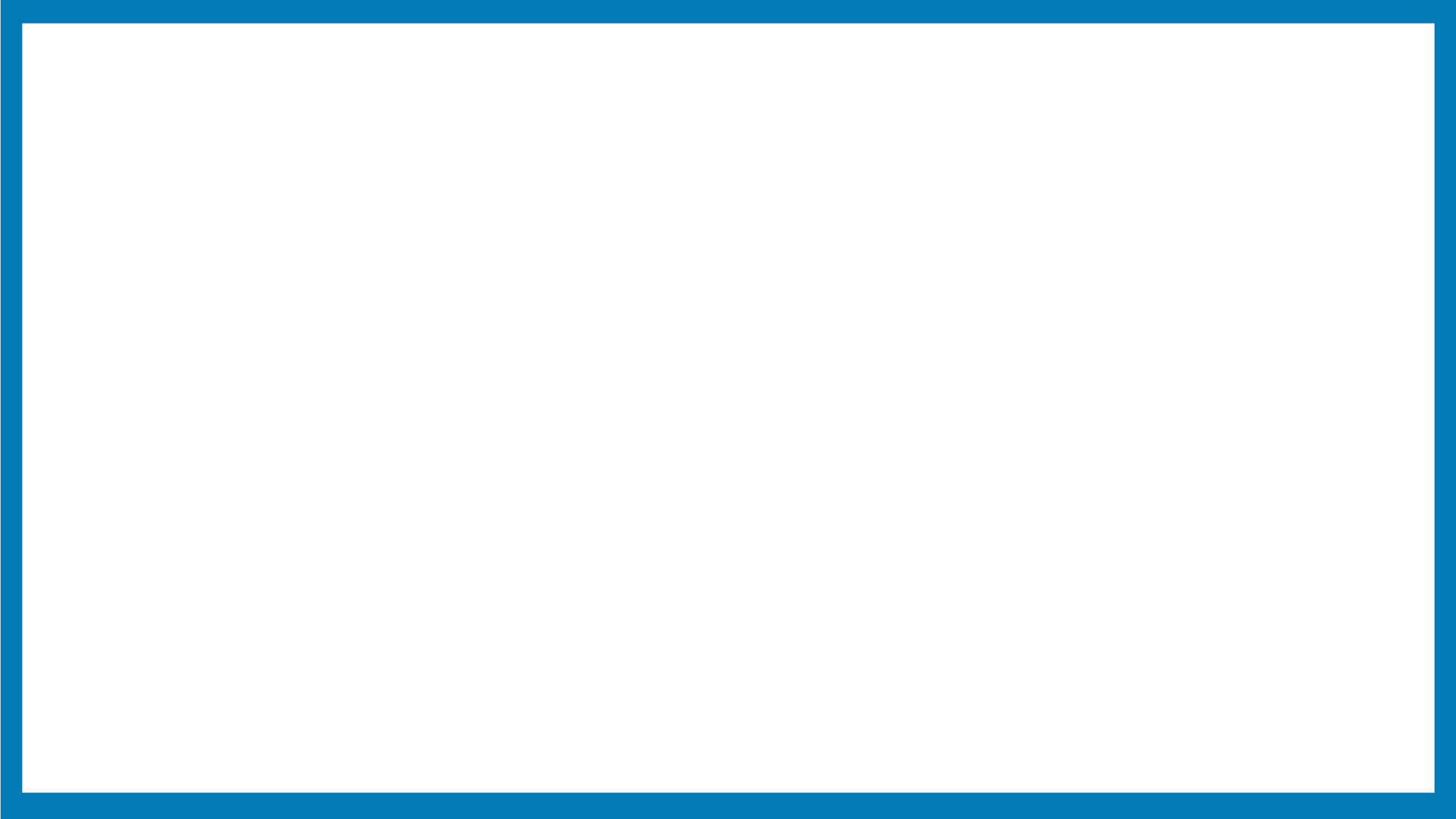 ¿Existe algún vínculo directo entre el desarrollo socioafectivo y el desempeño del estudiante?
Aporte de la neurociencia a la educación
Sí, todas las emociones tienen una profunda conexión con el aprendizaje, el procesamiento de la información y los aspectos cognitivos involucrados en el mismo.
(Construye T, 2018; Woolfolk, 2010)
Mejora del desempeño académico
Reducción de conductas de riesgo
Acceso, progreso y productividad en el futuro laboral
Aumento de más habilidades cognitivas y socioemocionales en el futuro
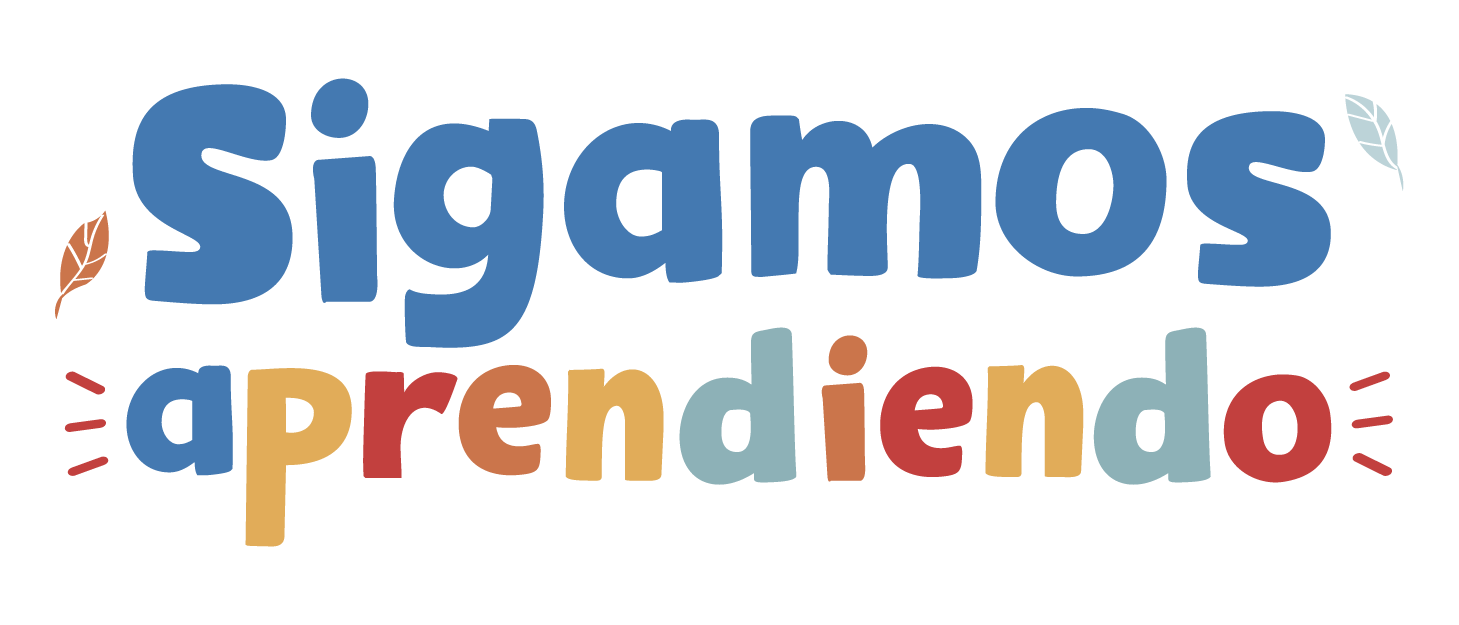 [Speaker Notes: Los 4 tipos de recursos salen por AeC y PerúEduca, solo en el caso de spotify sale únicamente los audios]
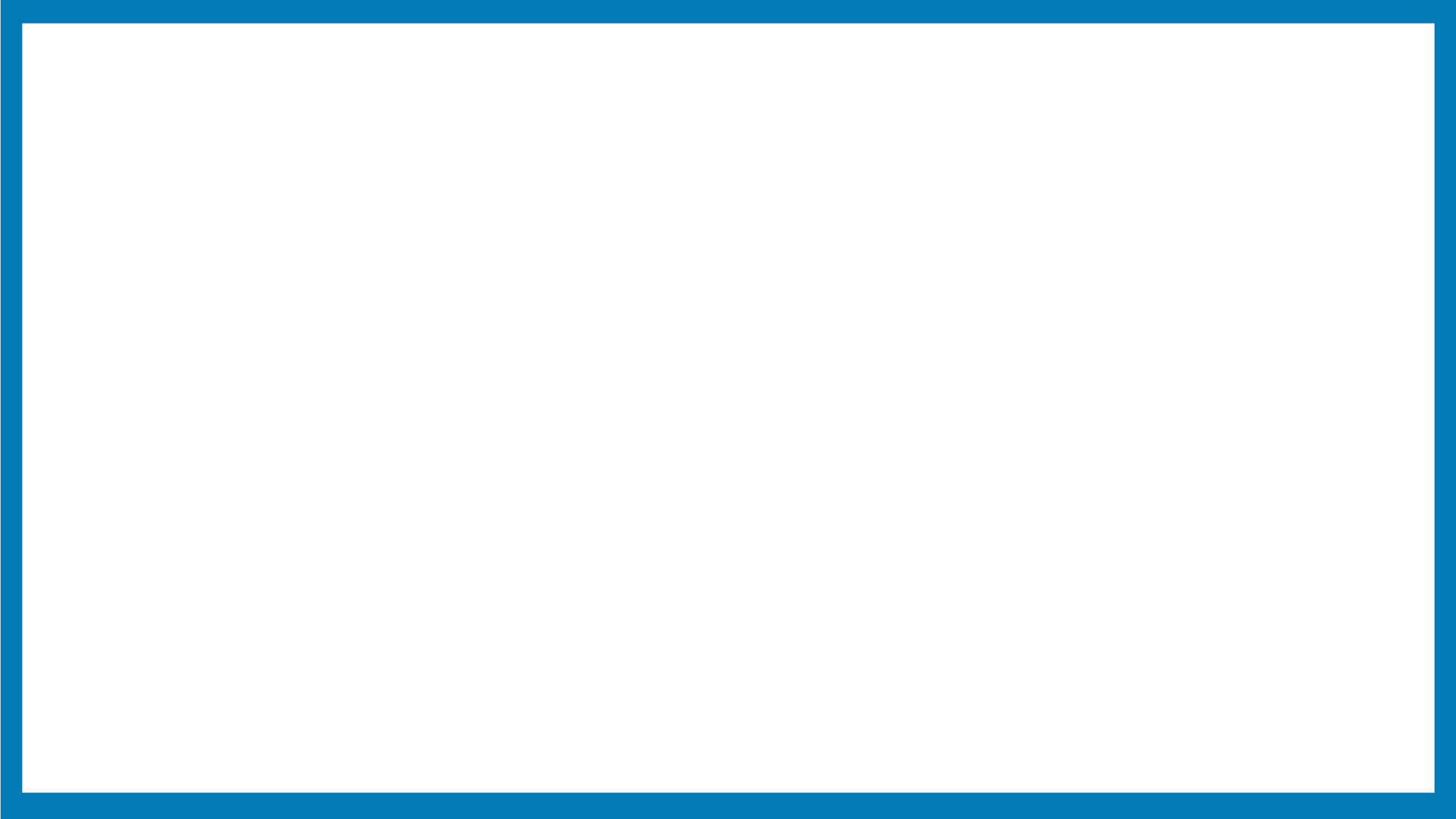 Importancia del soporte socioemocional en el contexto actual
El 83% de NNA y el 89% de sus familias reportaron un incremento de emociones identificadas como de malestar durante la pandemia.
El 57% los NNA indicaron sentirse menos felices, 54% más preocupados y 58% menos seguros.
El malestar por el cierre de los centros educativos se manifestó en un 62% de los niños. En la semana 20 de cierre de escuelas,  este malestar se había incrementado al 96%
El 63% de las niñas reportó un incremento en sus labores en casa, mientras sólo el 43% de los niños indicó esto. El 20% de  ellas mencionó que tenían tantas actividades en casa que interferían con su aprendizaje, mientras sólo el 10% de los niños indicó esta situación.
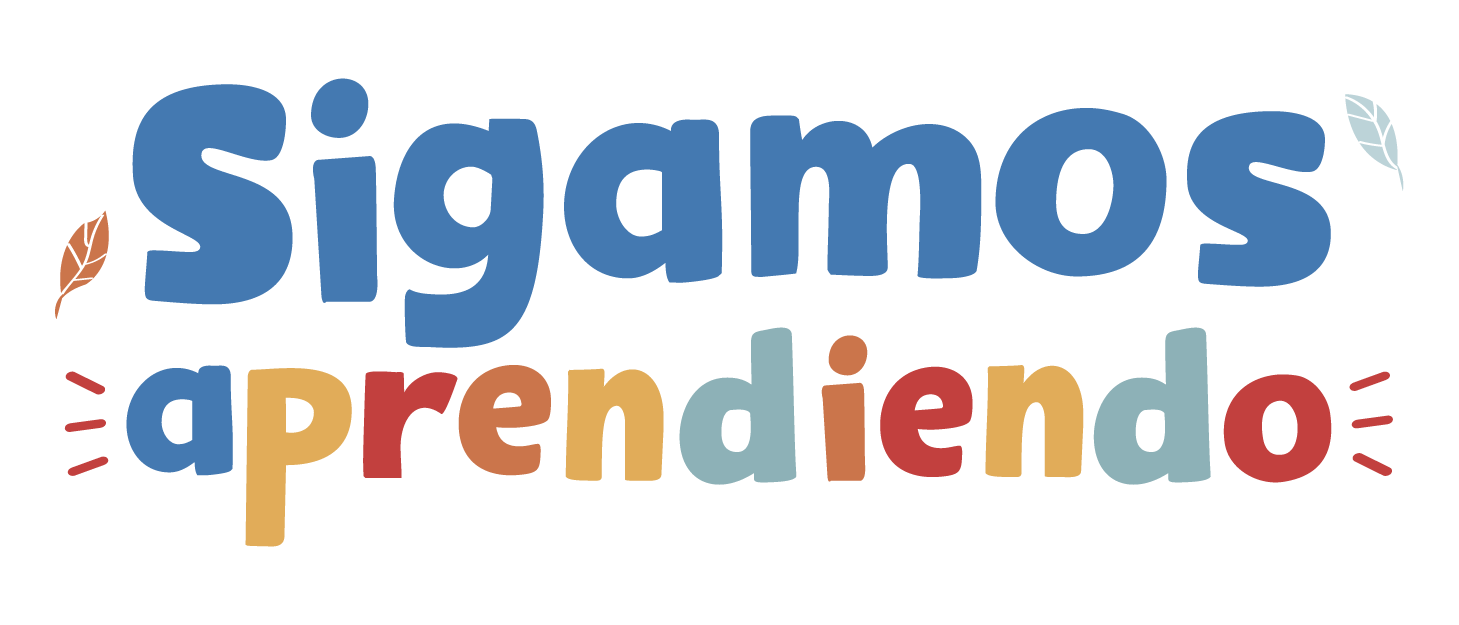 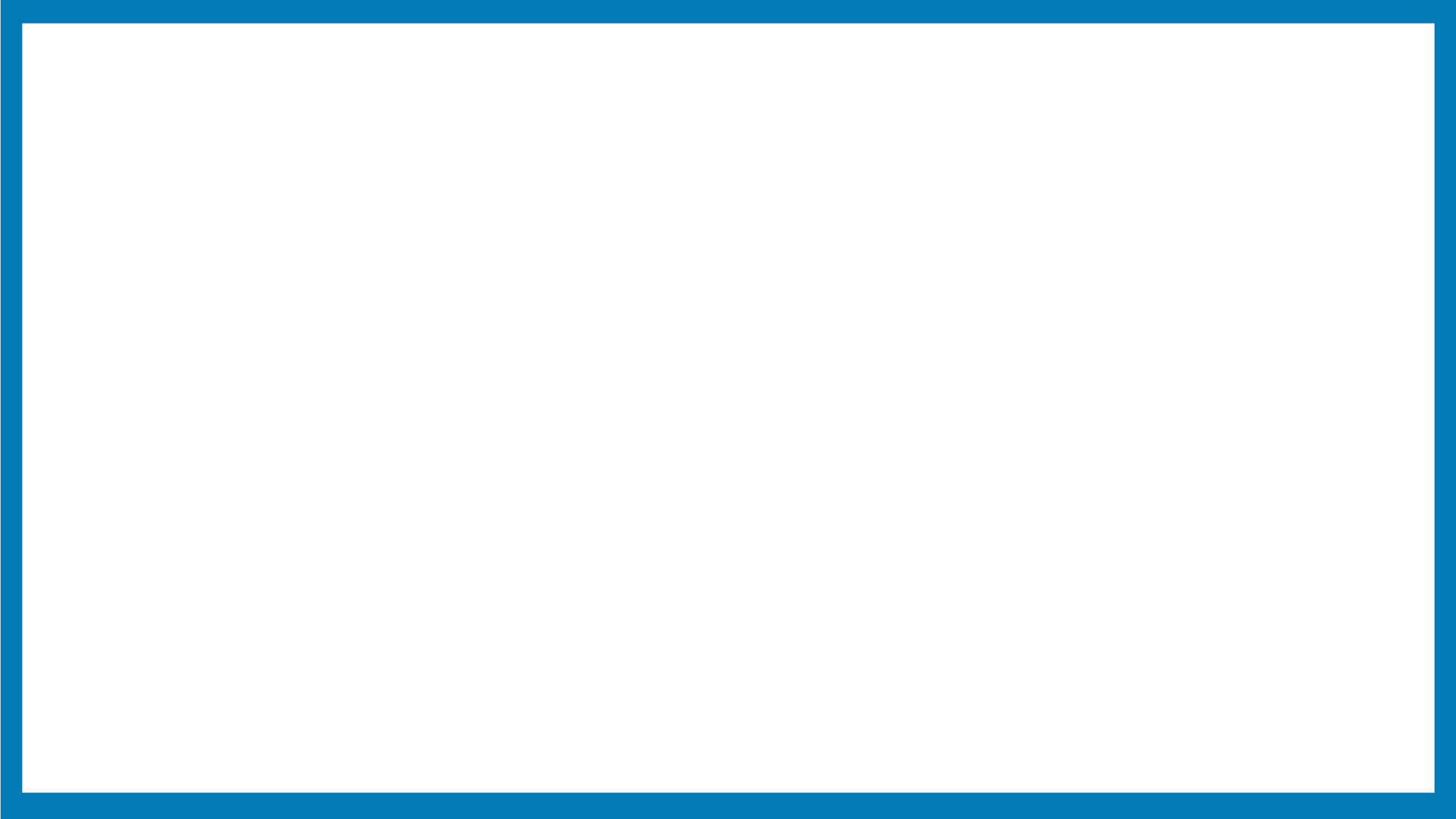 Importancia del soporte socioemocional en el contexto actual
El 67.4%  de las familias siente nerviosismo, preocupación o miedo, el 63.3% sienten que ser madre/padre es más difícil de lo que creía, el 44.3% siente tristeza o depresión y el 52.4% siente cansancio con sus responsabilidades como cuidadores.
El 94.6% manifestó que su hijo o hija se mantenía activo o saludable, el 35.3% señaló que su hijo se preocupa más de lo habitual, el 38.4% indicó que el menor se encontraba nervioso o tenso, el 22.8% manifestó que su hijo/a estaba constantemente triste o decaído/a y el 16.7%, que le cuesta dormir por las noches.
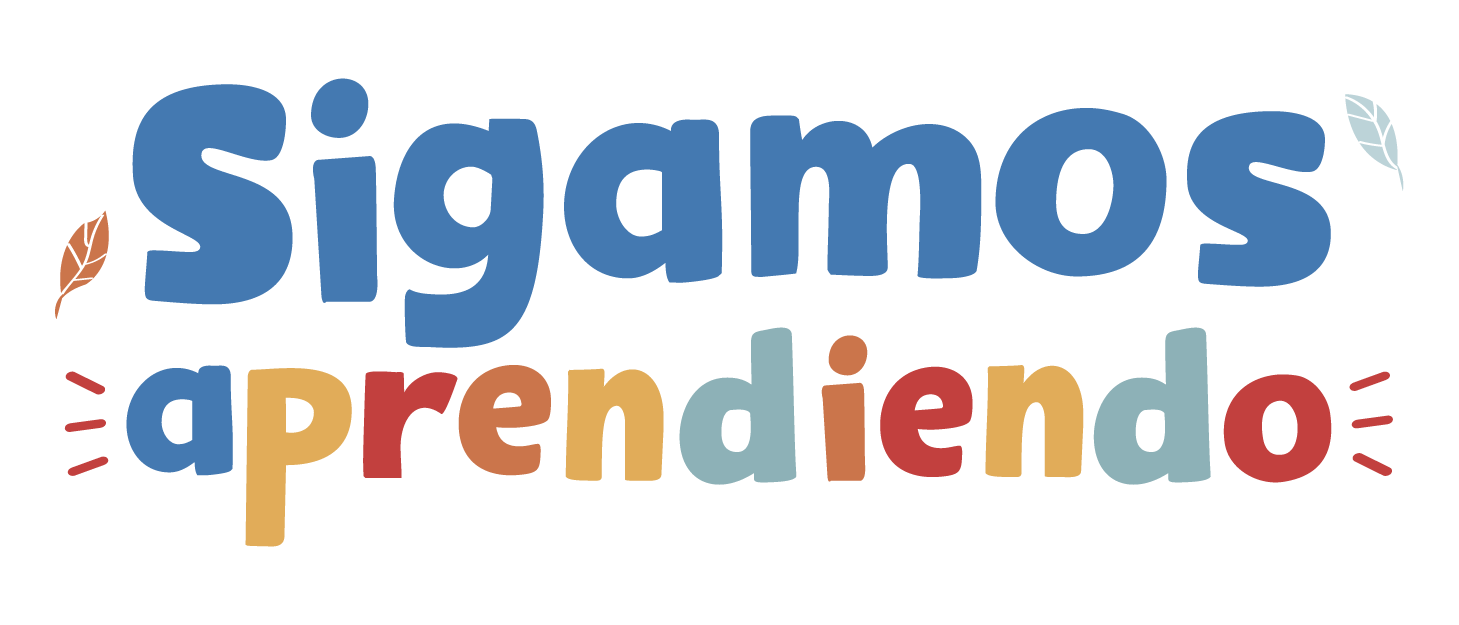 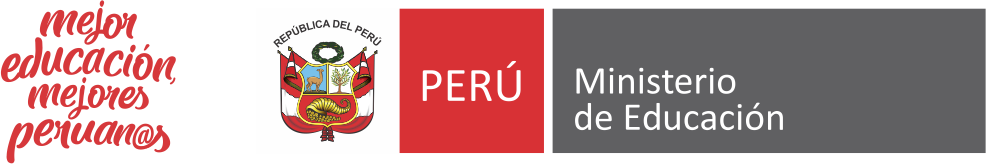 2.
Orientaciones para brindar soporte socioemocional a estudiantes
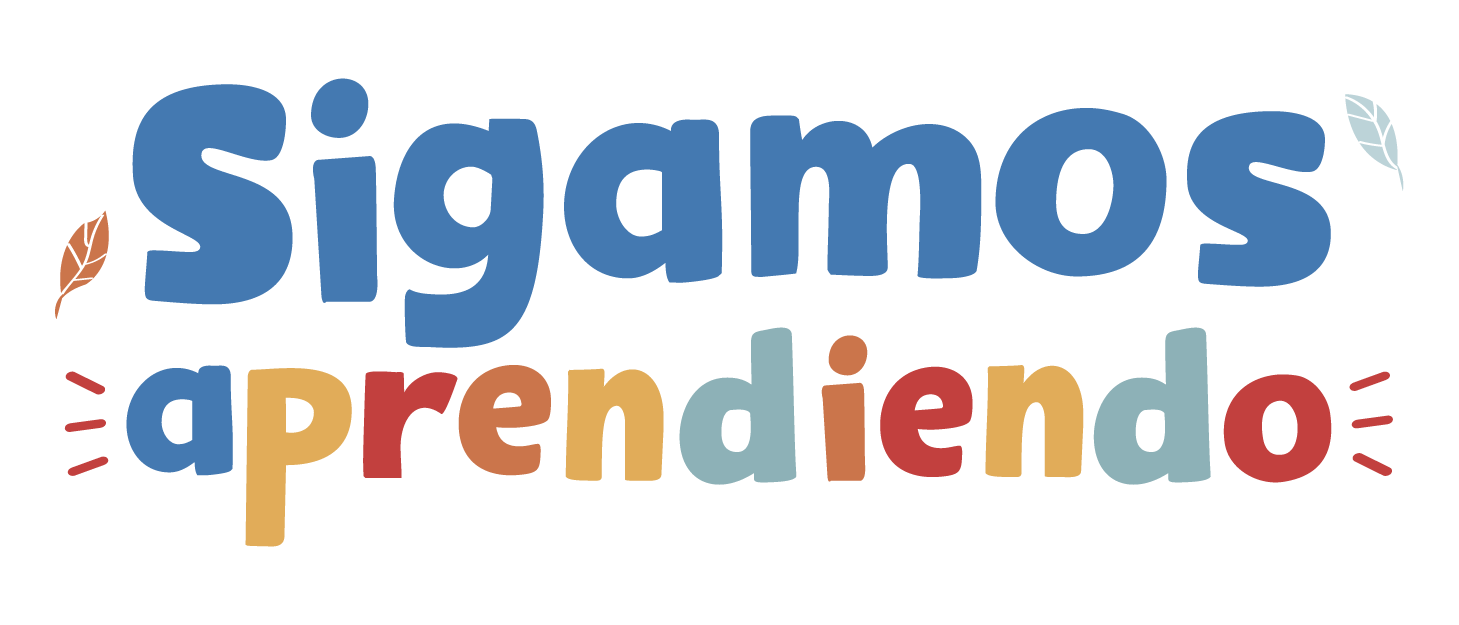 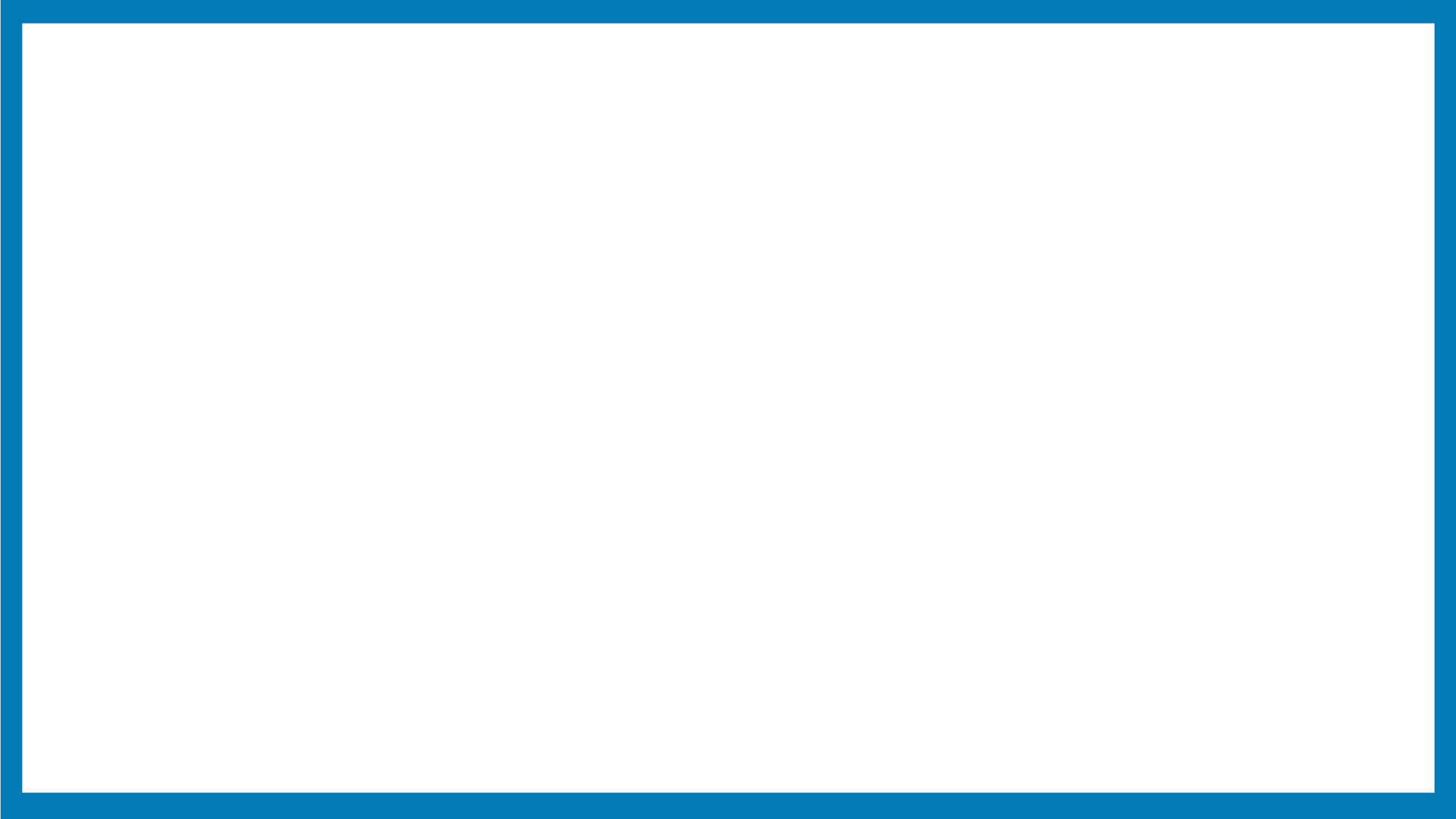 El rol de las emociones
Comunicación del cuerpo
Supervivencia humana
No hay emociones “buenas” y “malas”
Todas las emociones son válidas
La identificación de la emoción es el punto de partida del soporte socioemocional
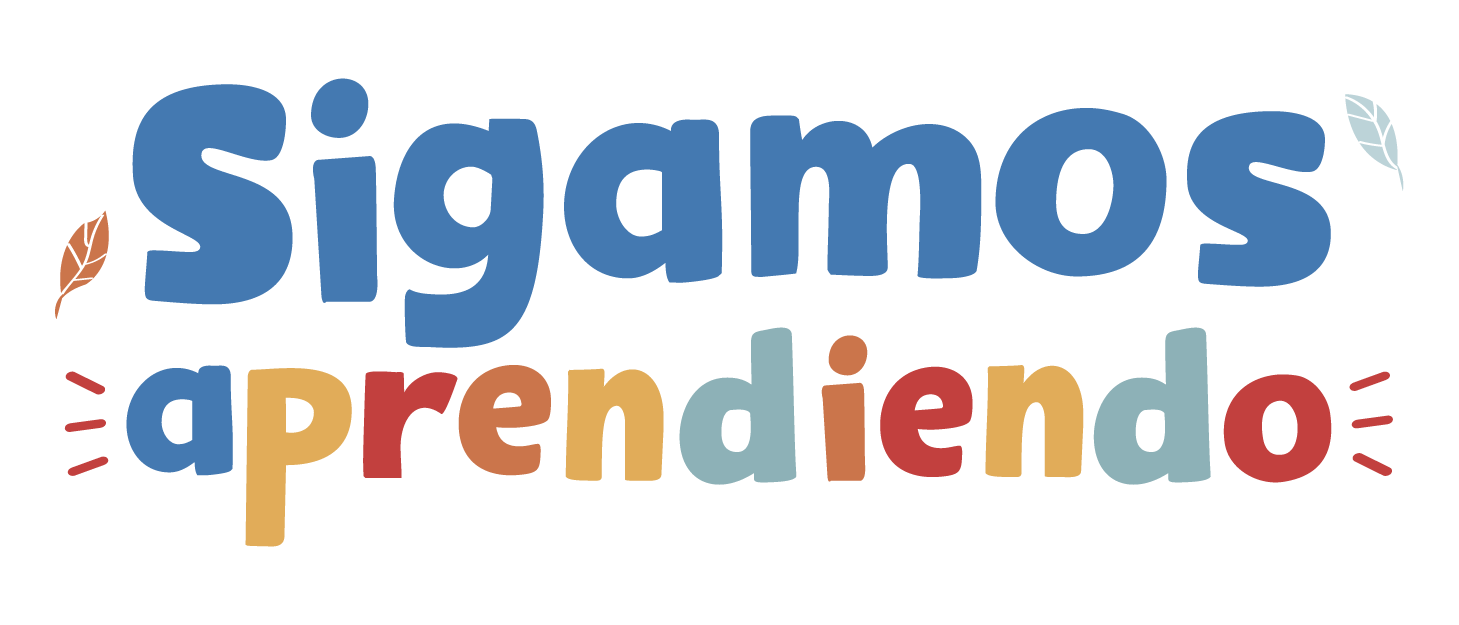 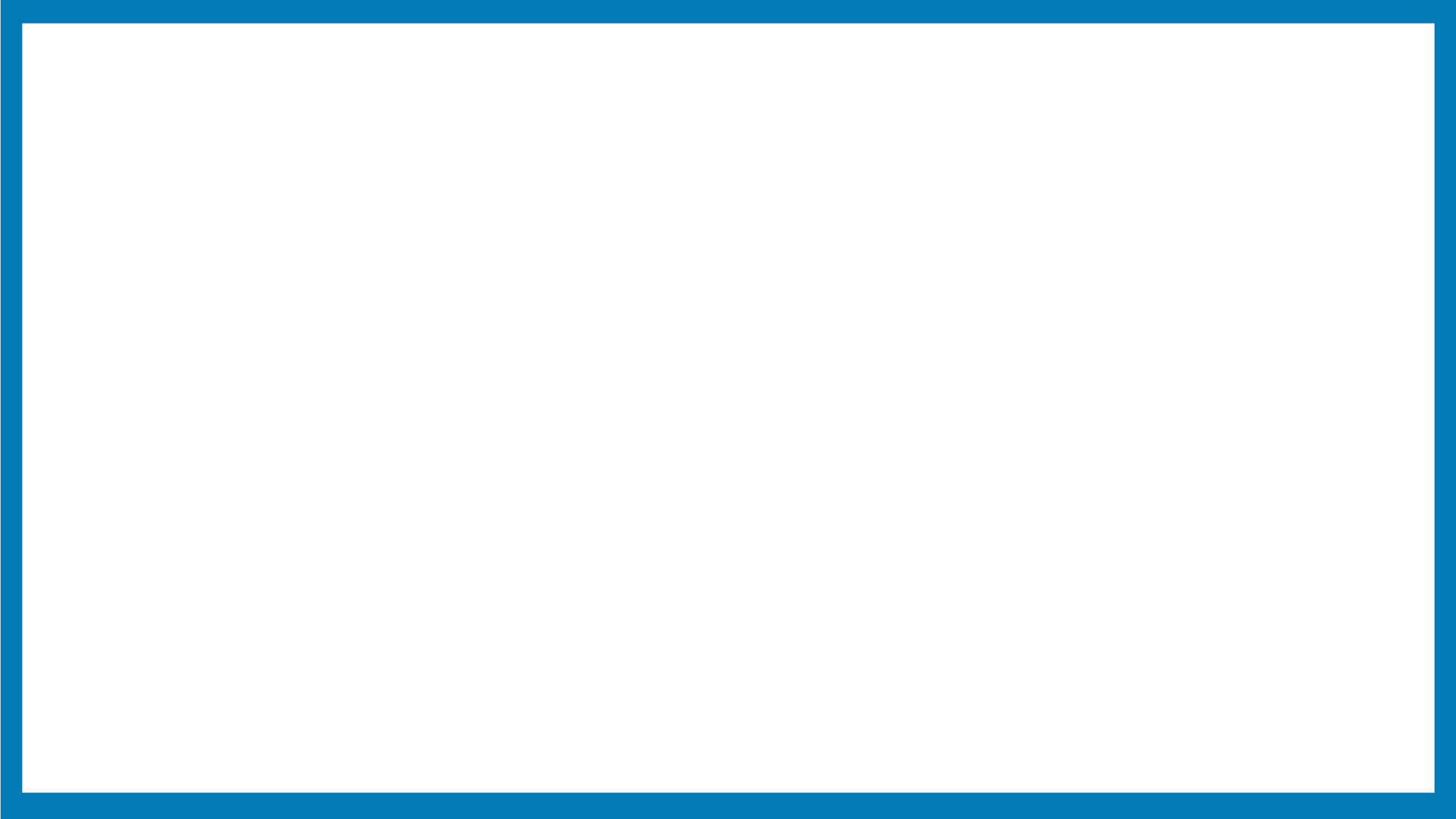 Los componentes de la emoción
La aceleración del ritmo cardíaco, la  sudoración, la tensión muscular, el rubor, entre otros.
Técnicas de respiración y relajación como el mindfulness o la conciencia plena.
Neurofisiológico
Las expresiones faciales, el tono de voz, el movimiento del cuerpo, entre otros.
Comunicación asertiva
Comportamental
Los pensamientos e imágenes mentales.
Vínculo afectivo.
Conciencia emocional.
Cognitivo
[Speaker Notes: Aquí falta incluir el botón de tutoria en aprendo en casa]
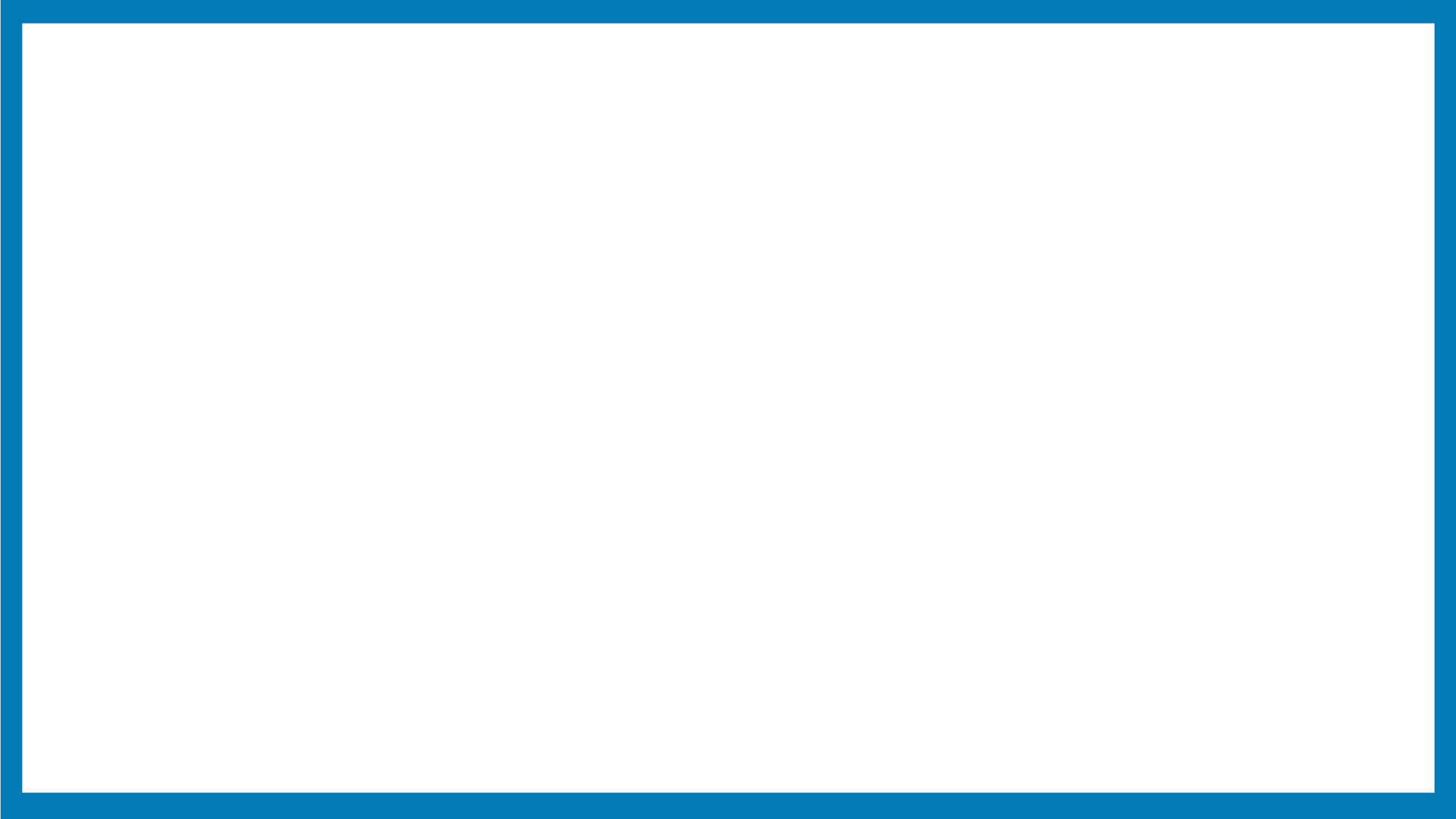 Pasos para brindar 
soporte socioemocional a estudiantes
1.Identificación
Prestar atención a las señales.
Ejem:  expresiones emocionales desbordadas, falta de concentración, apatía o pérdida del interés en lo social y académico, expresiones que hacen referencia a problemas en el hogar u otros espacios.
2. Generar recursos de manera conjunto
Prestar atención a las señales.
Ejem:  expresiones emocionales desbordadas, falta de concentración, apatía o pérdida del interés en lo social y académico, expresiones que hacen referencia a problemas en el hogar u otros espacios.
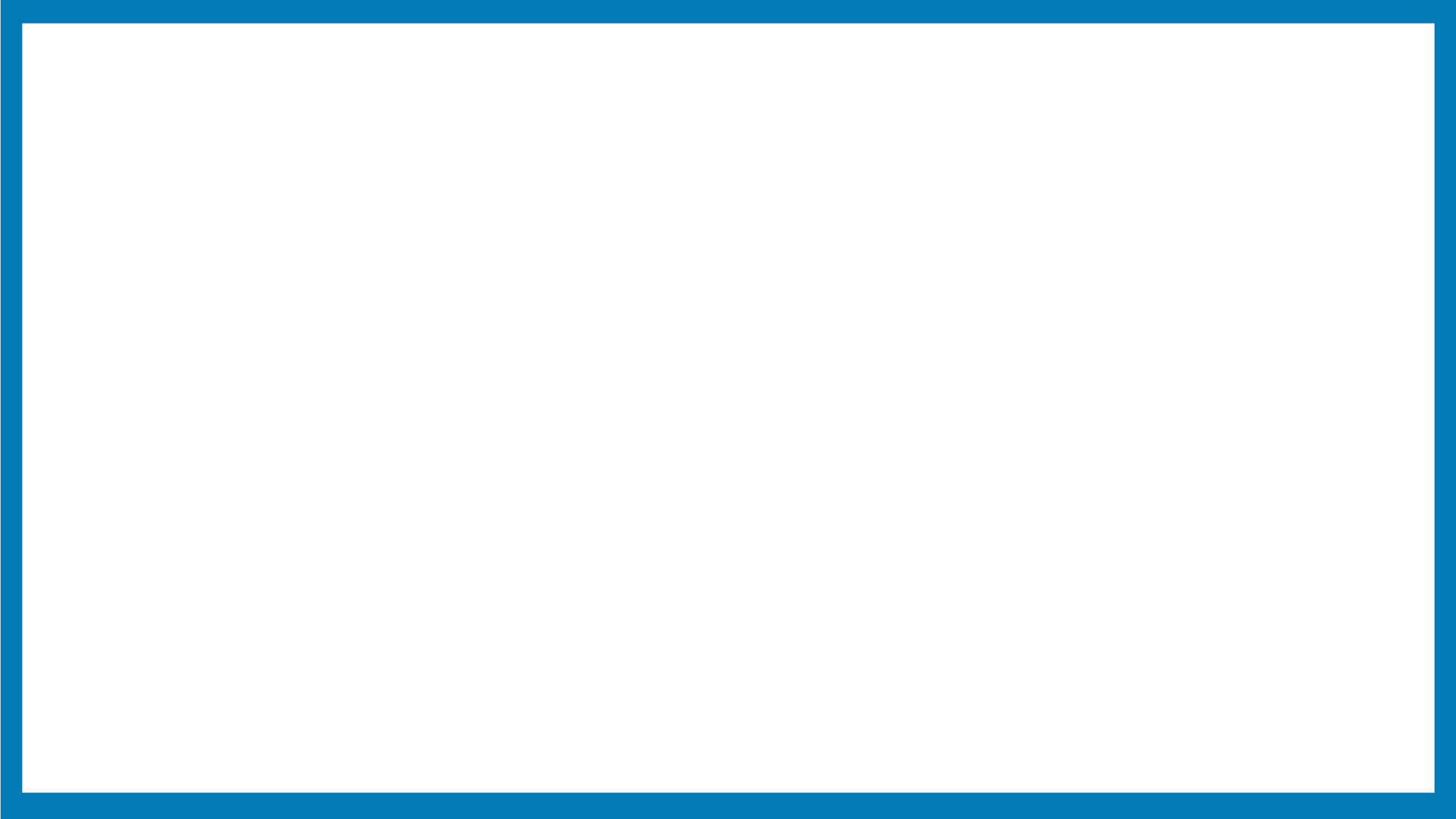 Pasos para brindar 
soporte socioemocional a estudiantes
3. Organización para la acción
Propuesta de intervención factible y motivadora.
Identificar recursos y apoyos disponible.
Derivación, como alternativa.
4. Acción, seguimiento y resultados
Espacios individuales o grupales.
Motivar la acción y celebrar los logros y progresos.
Desde el enfoque por competencias: desarrollo socioemocional, oportunidad de integrar actividades y potenciar experiencias.
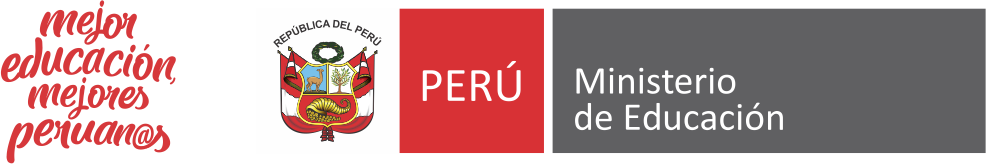 Prácticas para brindar soporte socioemocional durante momentos de duelo y estrés
3.
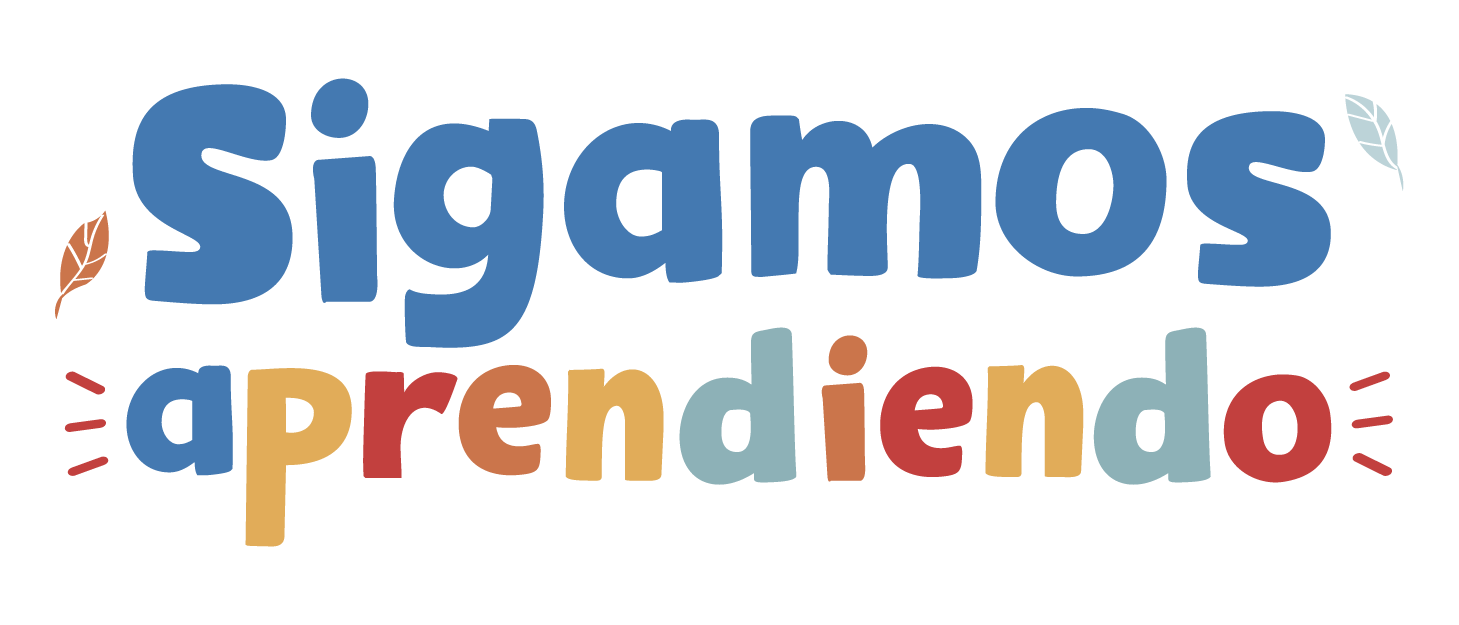 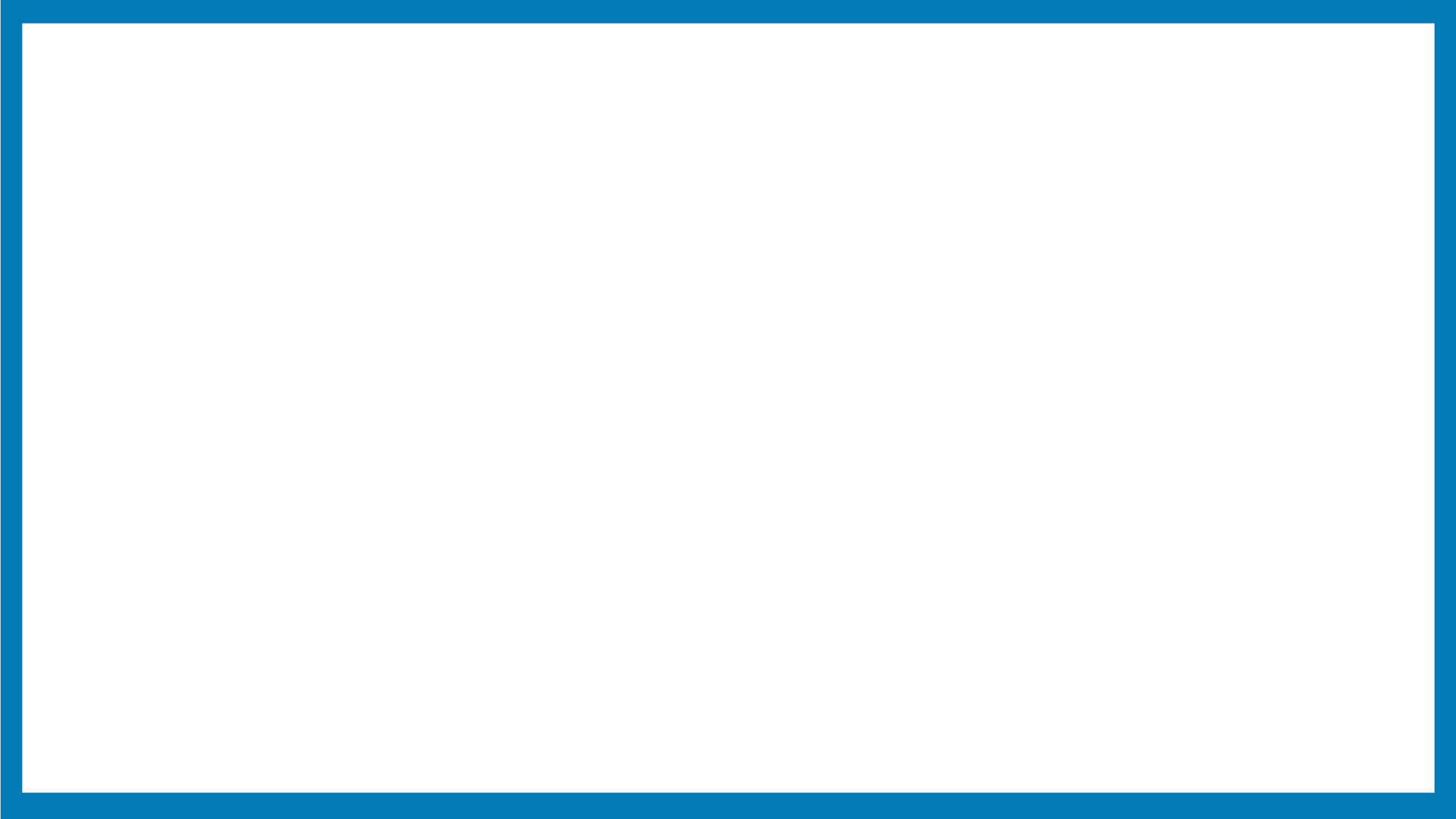 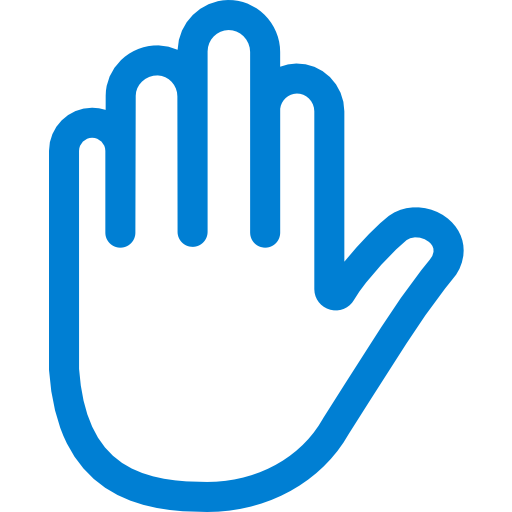 PAUSA
ACTIVA
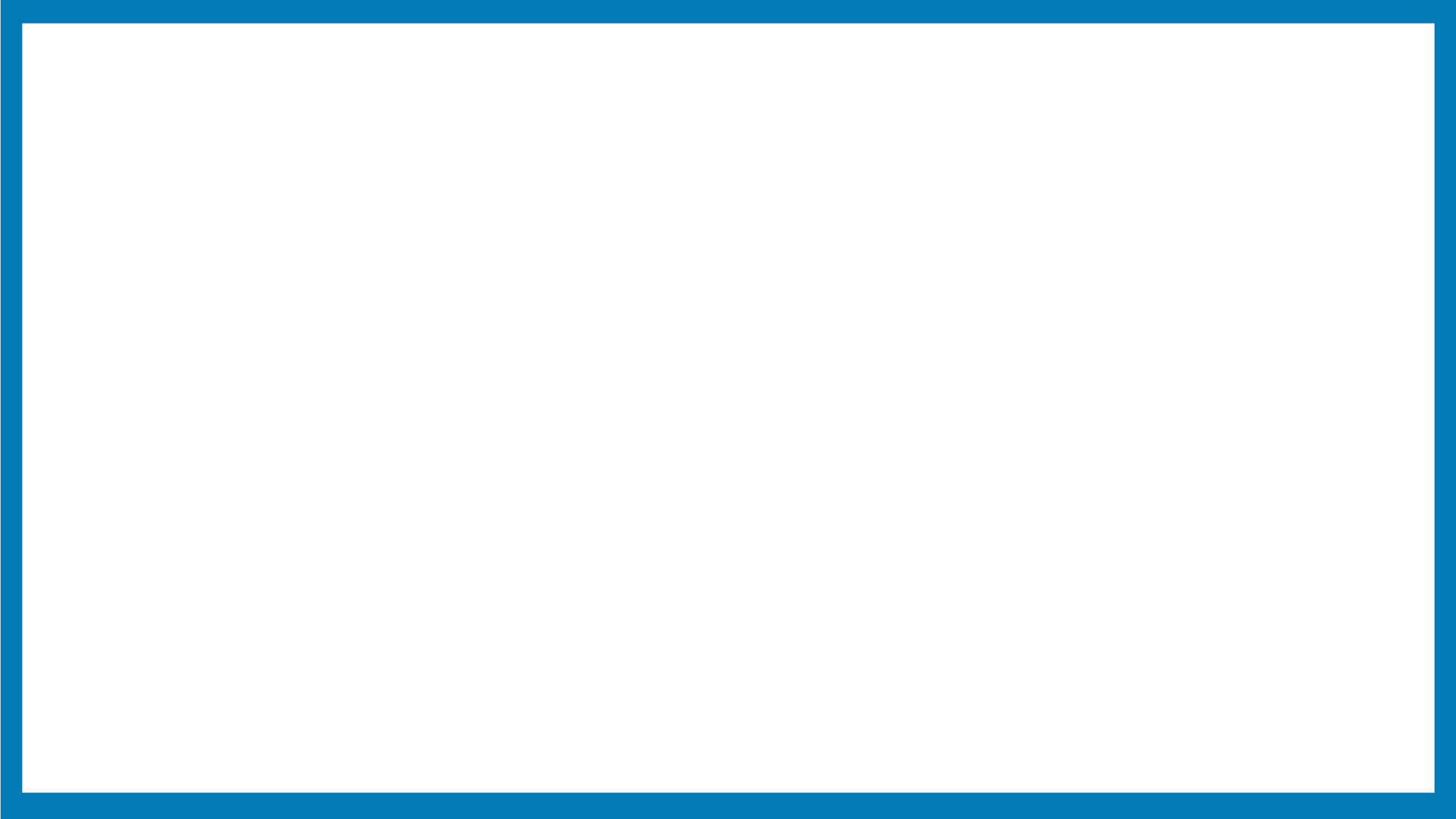 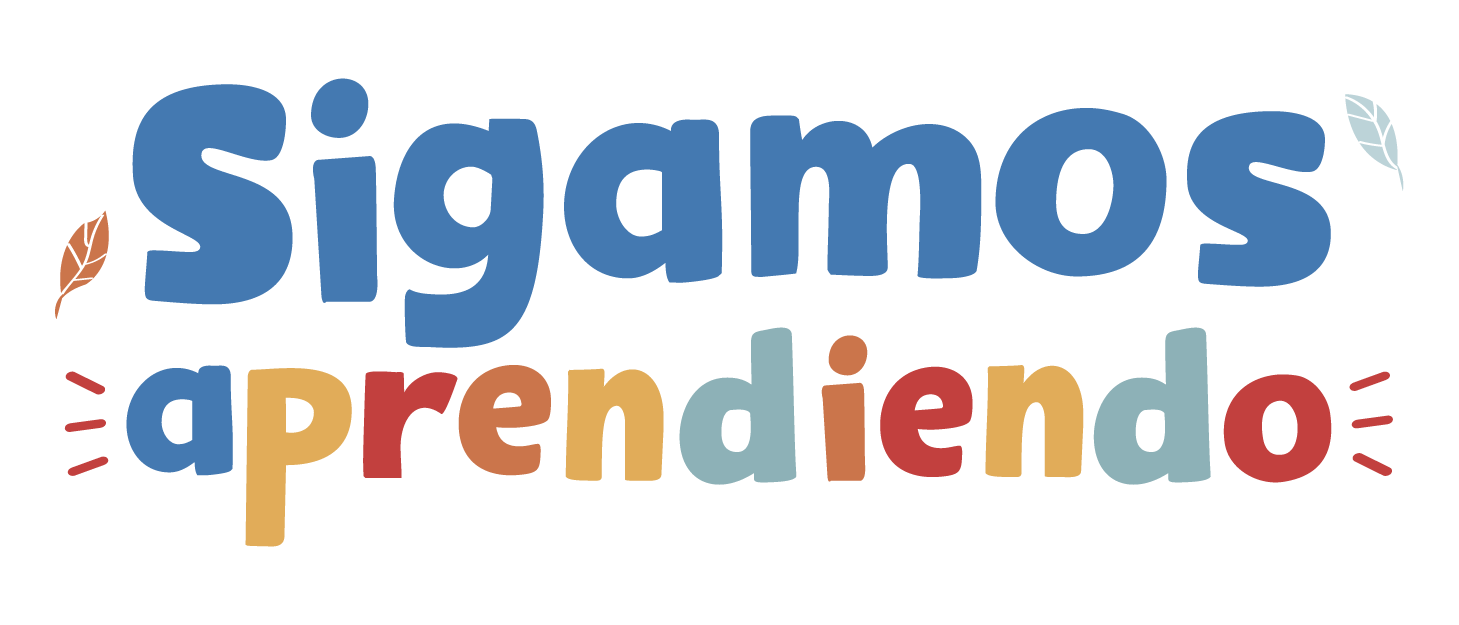 Edis
Edis es un estudiante de 6to de primaria. En el mes de diciembre, su padre enfermó gravemente y dos semanas después falleció. Todo sucedió muy rápido. La familia de Edis se encontraba reuniendo dinero para tratar la enfermedad cuando esta se agravó. Cuando esto sucedió, Edis ya había participado en la clausura del año escolar. Se encontraba oficialmente de vacaciones. Por eso, durante los dos siguientes meses casi no tuvo contacto con ningún compañero del colegio o con sus profesores. Ahora, ha vuelto a clases, pero la maestra lo ve distinto. Cuando se conecta a las clases virtuales, mantiene apagada su cámara. Cuando sus mejores amigos lo saludan por el grupo de Whatsapp de la clase, él no responde. Y cada vez que su maestra quiere realizar tutoría individual con él, él se exalta con facilidad y grita con ira cuando algo no le gusta.
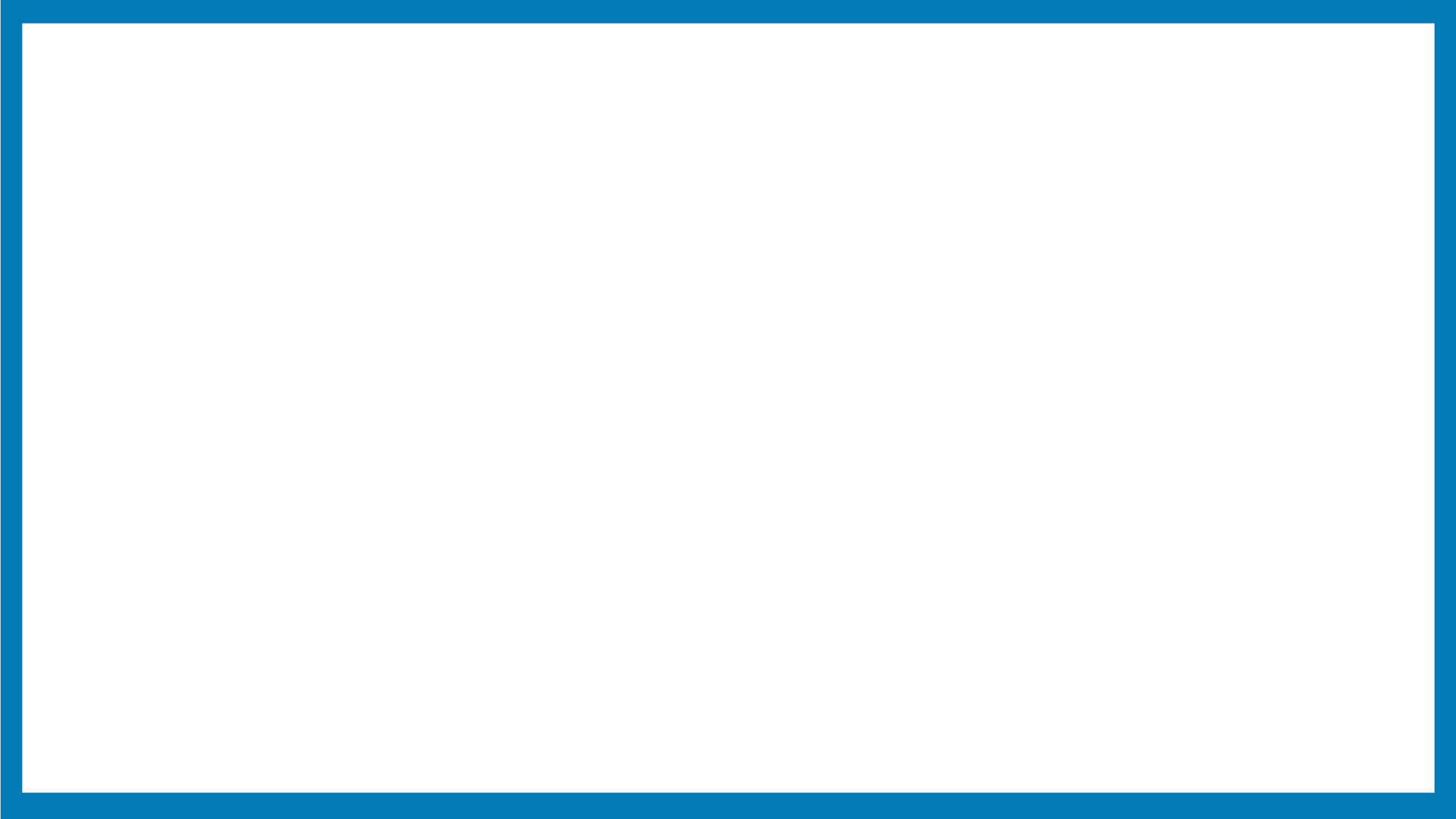 El proceso del duelo
El proceso de duelo que experimenta cada persona es distinto. 
No todas las personas pasarán por las mismas fases o lo harán en el mismo orden. 
Sin embargo, las etapas que se presentan con mayor frecuencia suelen ser: negación, ira, negociación, tristeza y aceptación.
NEGACIÓN
IRA
NEGOCIACIÓN
TRISTEZA
ACEPTACIÓN
ACEPTACIÓN
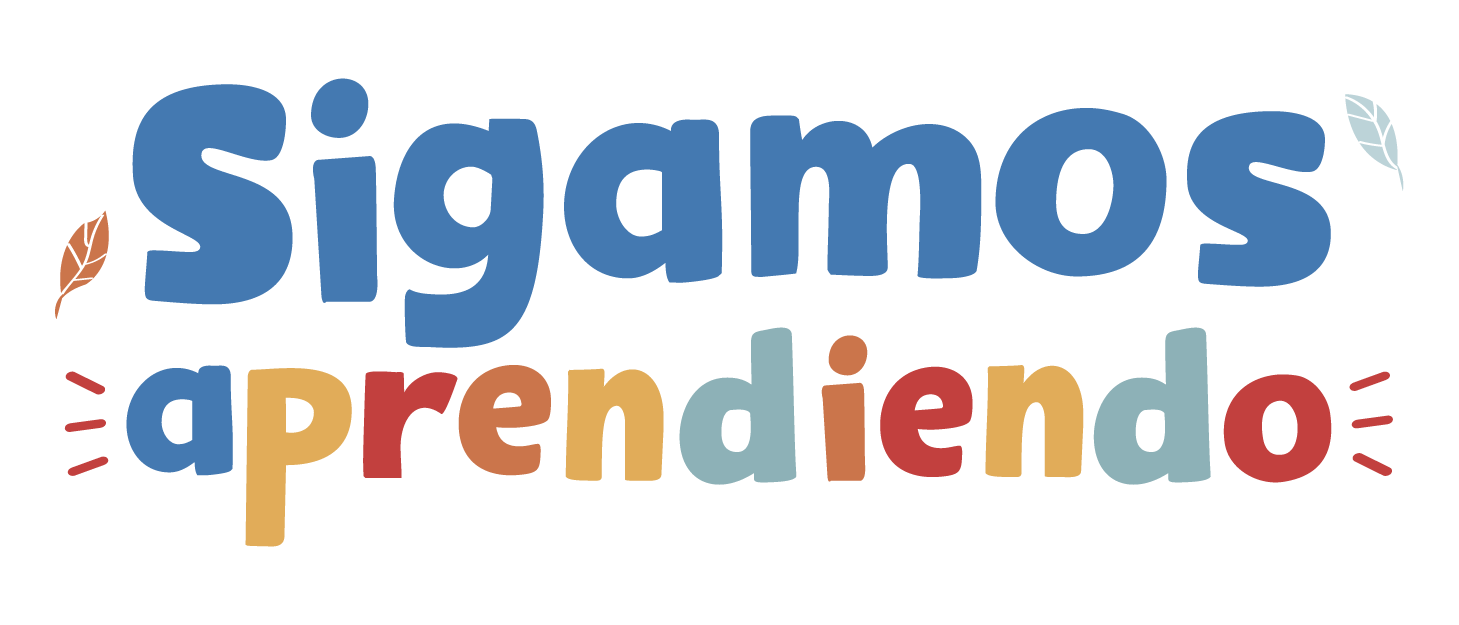 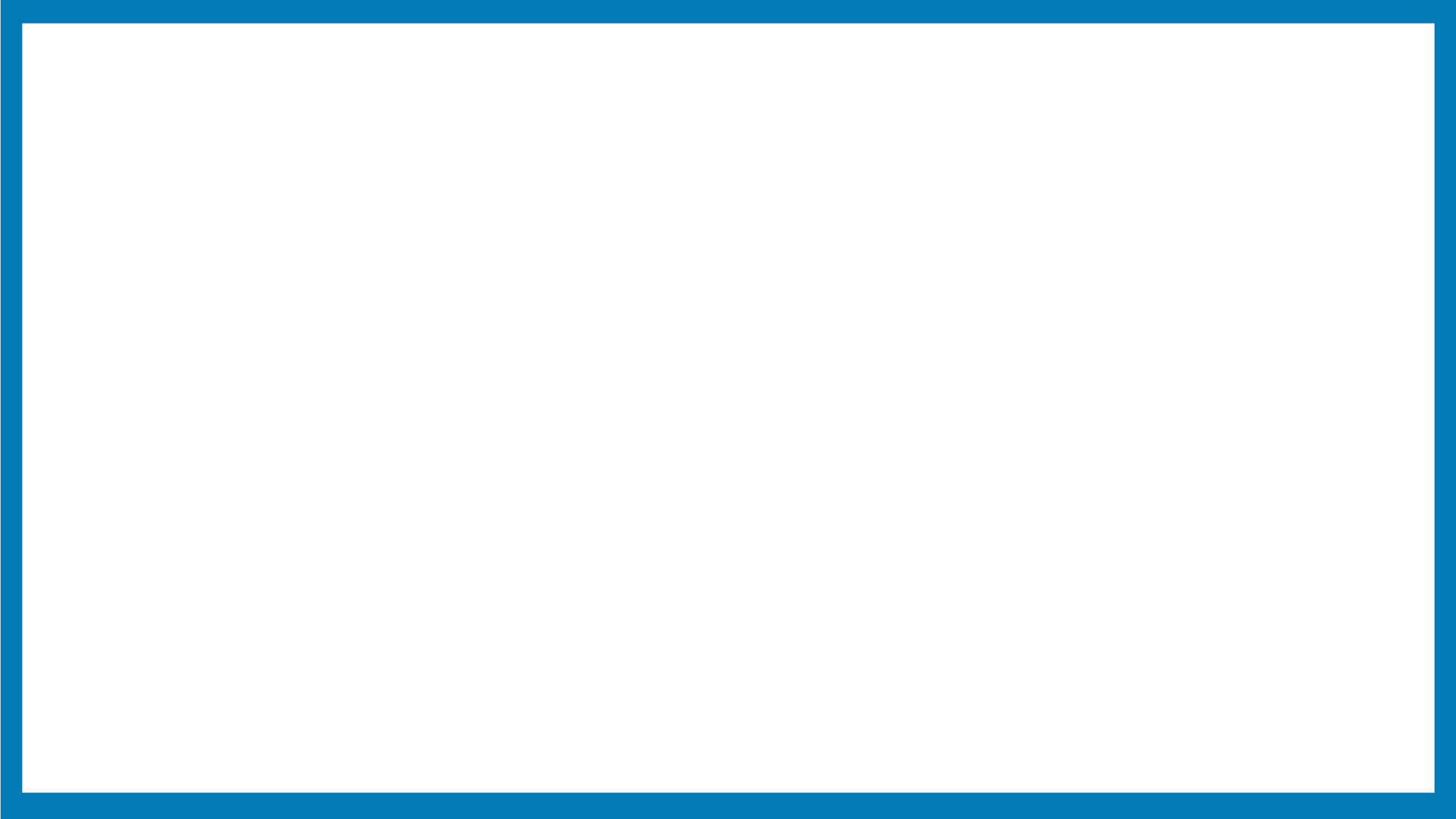 Brindando soporte socioemocional
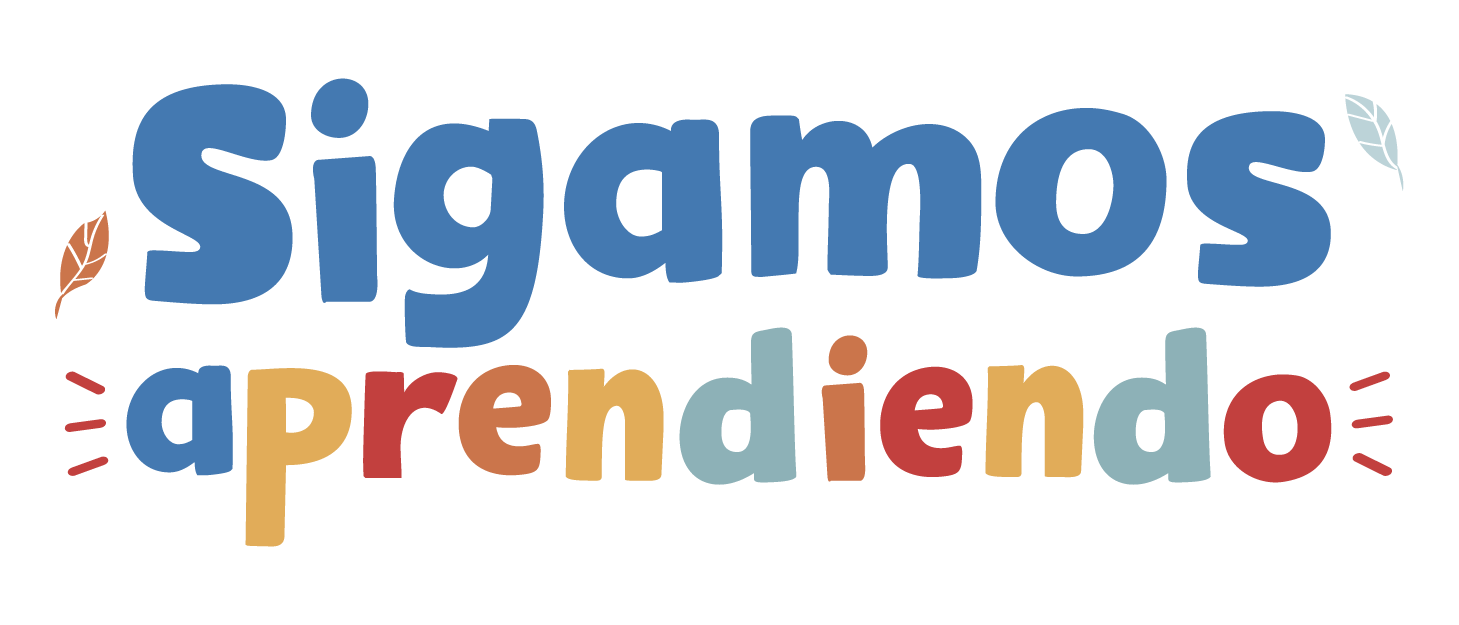 T. Grupal
T. Individual
Mantente atento/a a las reacciones o respuestas de estudiante.
La escucha activa y la validación emocional.
Contacto con las familias.
El paso del tiempo no asegura la superación del sentimiento de pérdida.
Si aún no se presentan procesos de duelo: generar actividades que aborden la muerte como parte natural del ciclo de vida.
Espacio tutorial como lugar de apoyo entre pares: empatía, escucha activa y comunicación asertiva.
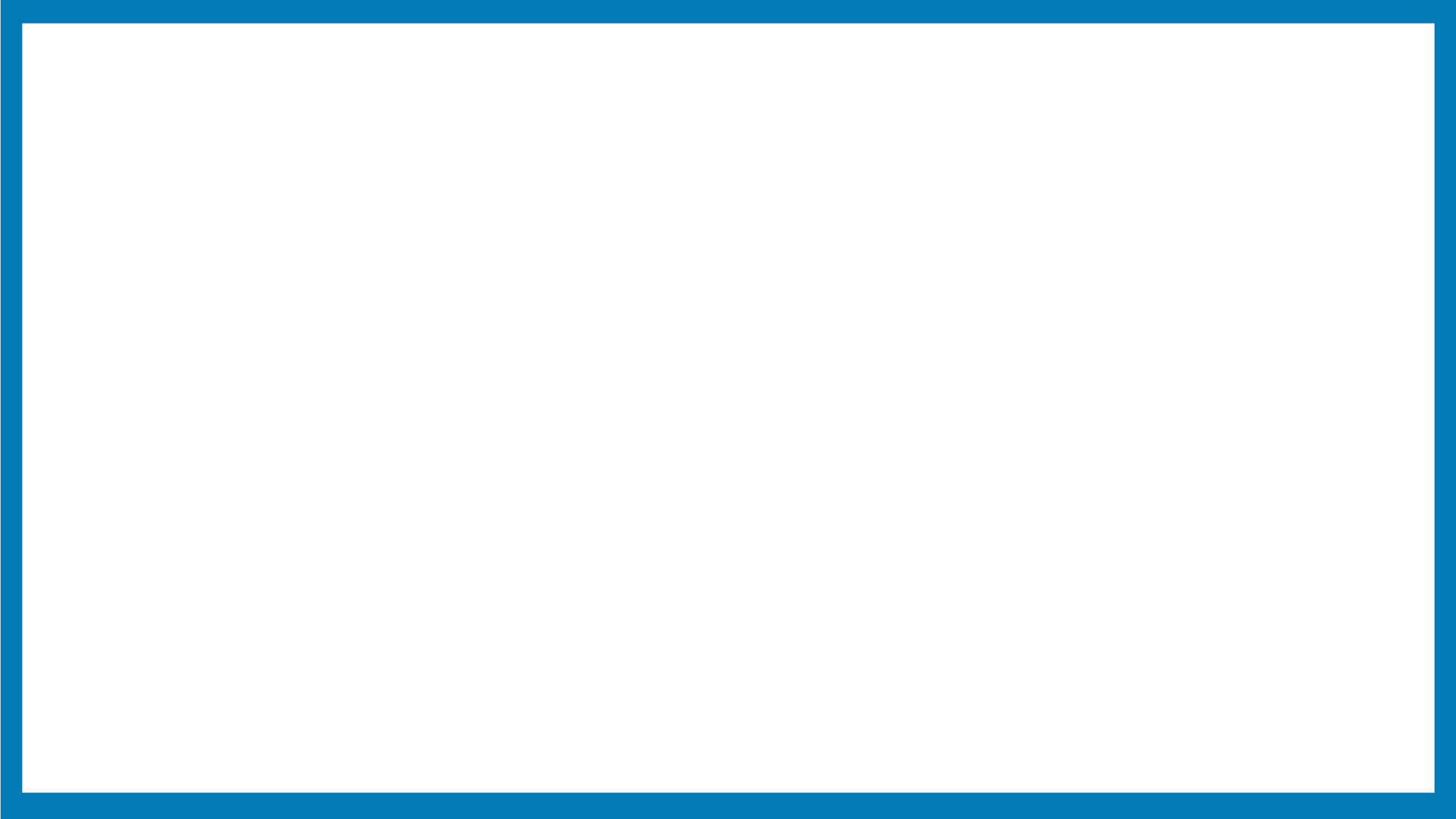 Milagros
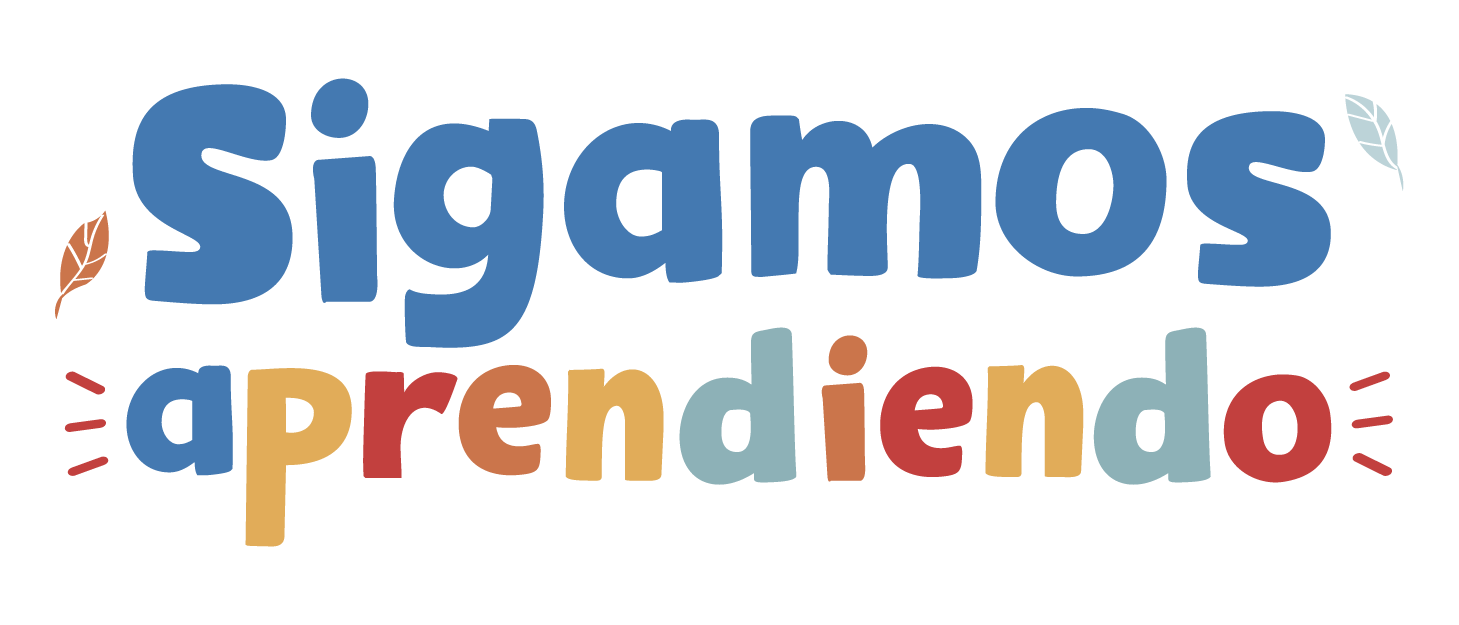 Milagros es una estudiante de 5to de secundaria y todos los años ha sido el primer puesto de su promoción. Siempre le gustó organizarse para tener todo bajo control. El año pasado tenía previsto comenzar a prepararse para ingresar a la universidad, pues decía que quería ser el orgullo de su familia. Cuando llegó la pandemia, Milagros sintió que todos sus planes se habían arruinado, pues no se pudo matricular en la academia que quería y  sentía que se estaba quedando en desventaja frente a otros estudiantes. Cada vez que estos pensamientos aparecían en su mente no la abandonaban por semanas. Sin embargo, nunca se los comunicó a ninguno de sus profesores por temor a parecer ‘débil´. Desde hace un tiempo, su madre comenzó a notar que Milagros tenía problemas para dormir por las noches y -ante la primera situación de incertidumbre- le sudaban profundamente las manos y agitaba al hablar
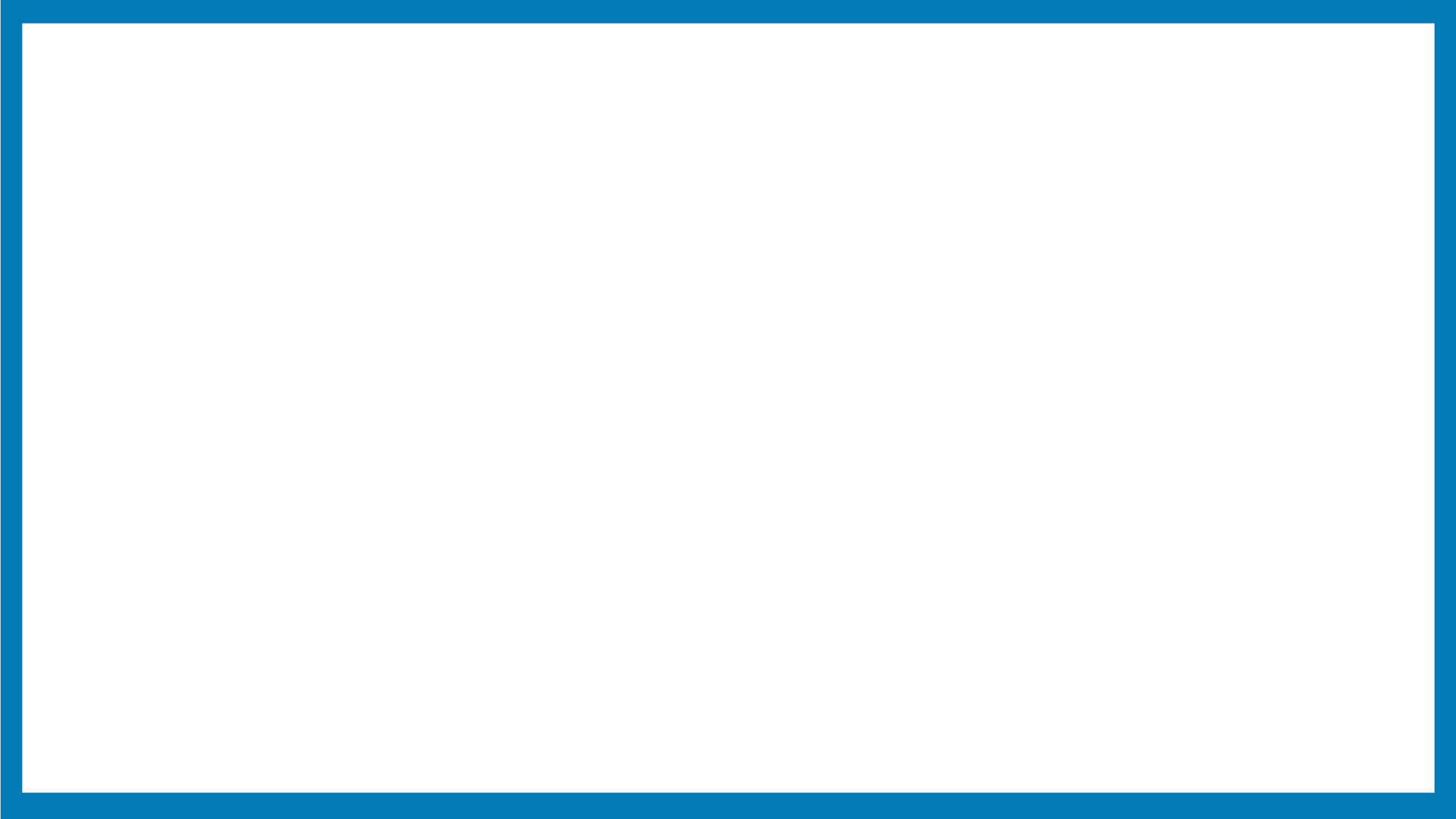 La aparición del estrés
El estrés es una respuesta natural de nuestro cuerpo ante una situación que percibimos como muy difícil o que conlleva un peligro, y que no contamos con los recursos suficientes para afrontarla (Rigby, 2020). 

Se produce ante la percepción de que perdemos el control, de que no se puede manejar la situación o problema al que nos enfrentamos
En situaciones de crisis muy prolongadas, el estrés se vuelve crónico, provocando agotamiento y un gran malestar físico y psicológico.
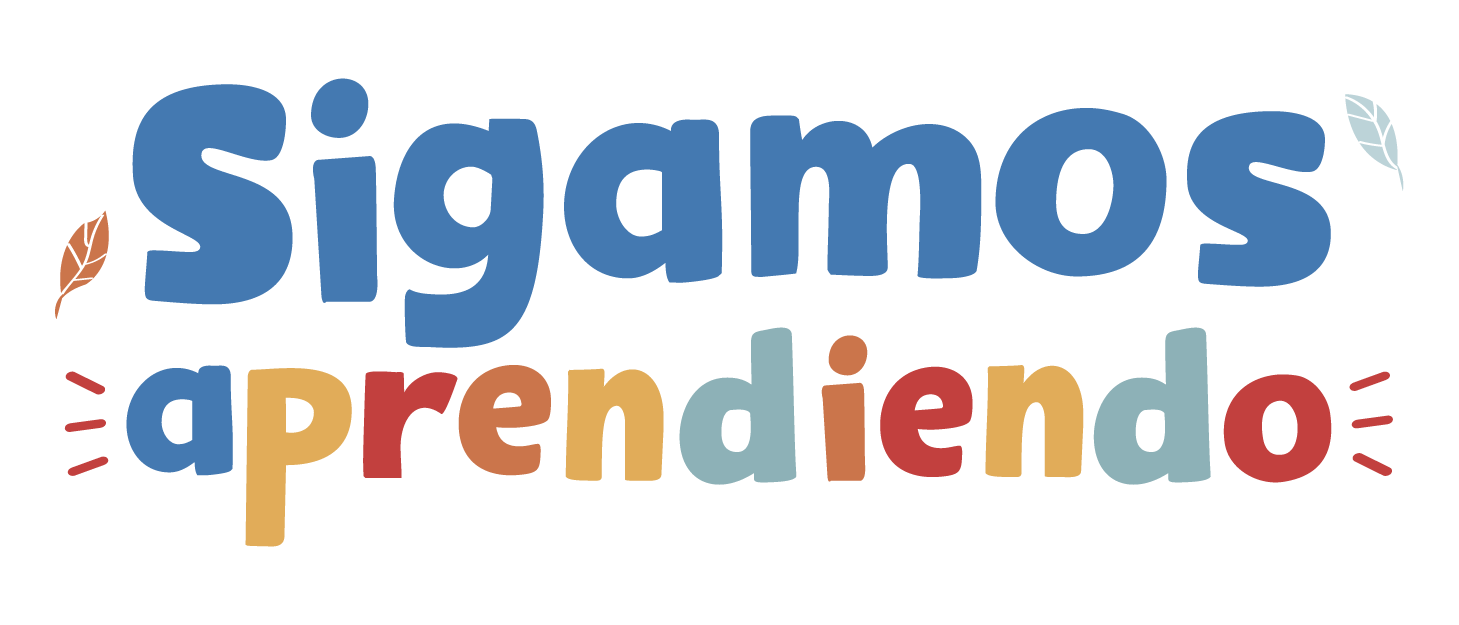 [Speaker Notes: Los 4 tipos de recursos salen por AeC y PerúEduca, solo en el caso de spotify sale únicamente los audios]
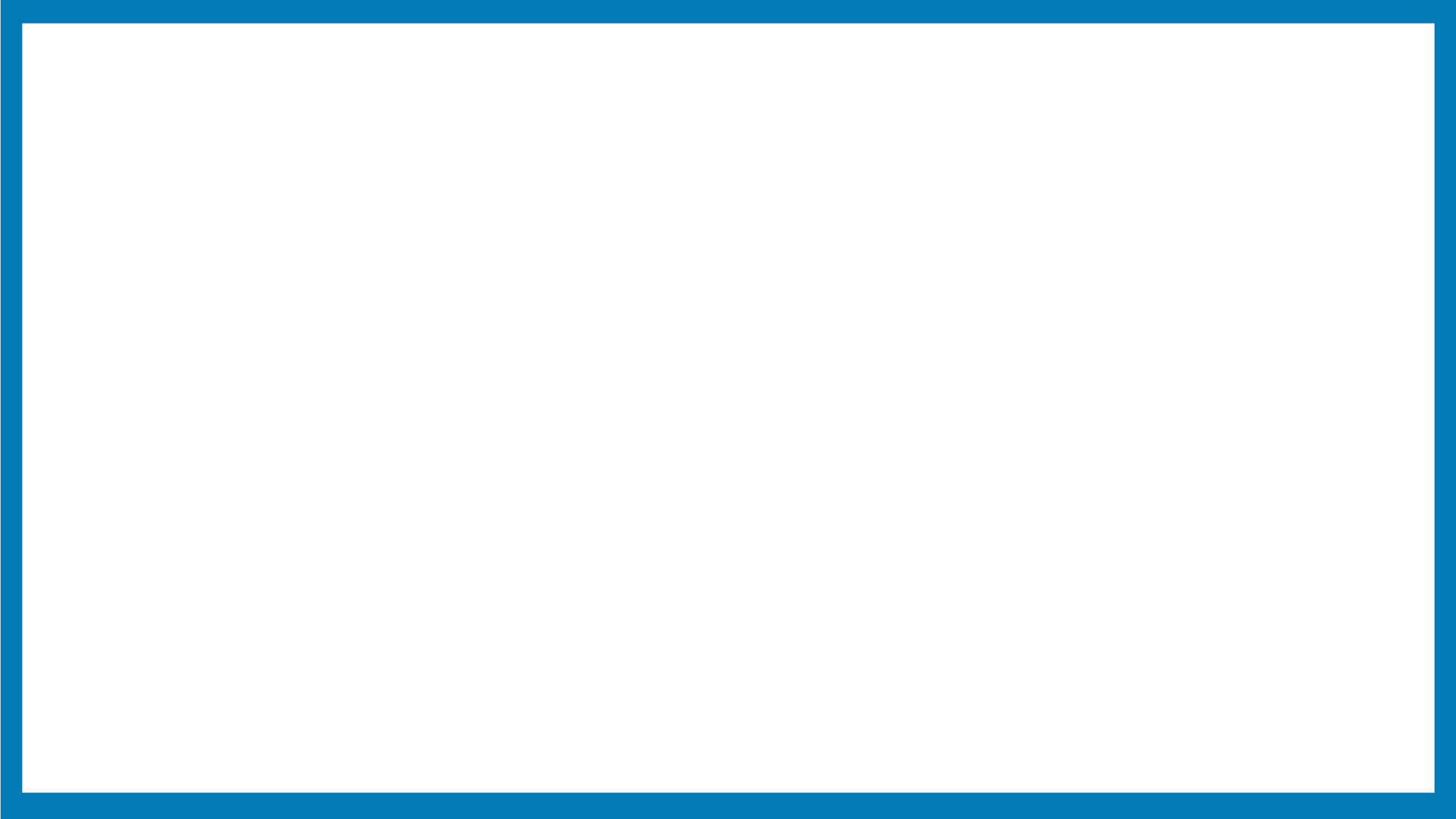 ¿Cómo se manifiesta el estrés en las y los estudiantes?
Llanto frecuente
Más dependencia y apego a sus padres.
CONDUCTA
Actitud pesimista
Preocupación constante
Actitud pesimista
Irritabilidad o agitación
Alteración del apetito
Dificultades para dormir
Aparición trastornos psicológicos
Retraimiento
[Speaker Notes: Los 4 tipos de recursos salen por AeC y PerúEduca, solo en el caso de spotify sale únicamente los audios]
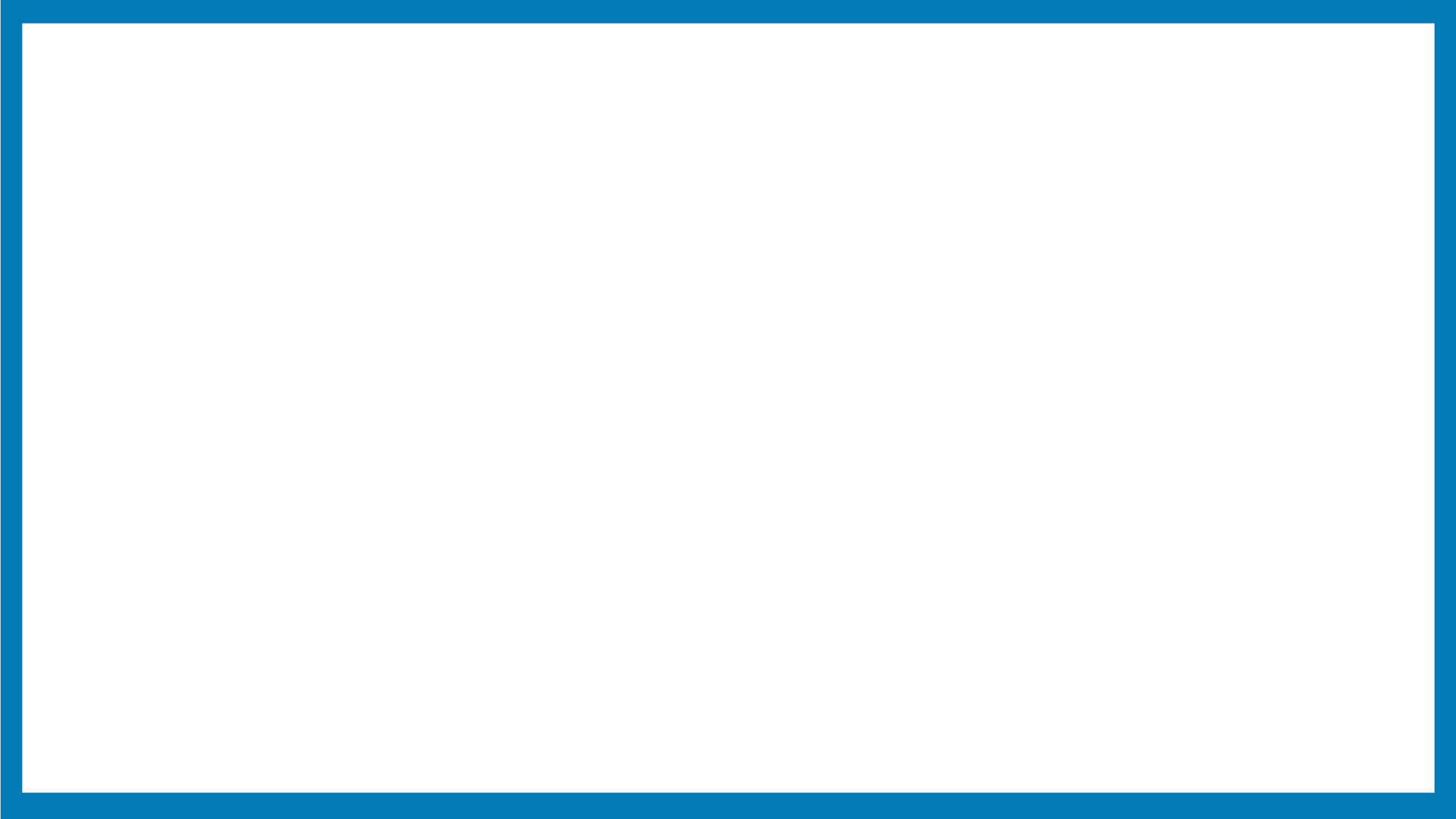 ¿Qué técnicas permiten manejar el estrés con mayor efectividad?
Reforzar el apego seguro
Plantear juegos y dinámicas
Establecimiento de rutinas claras
Claridad en el lenguaje
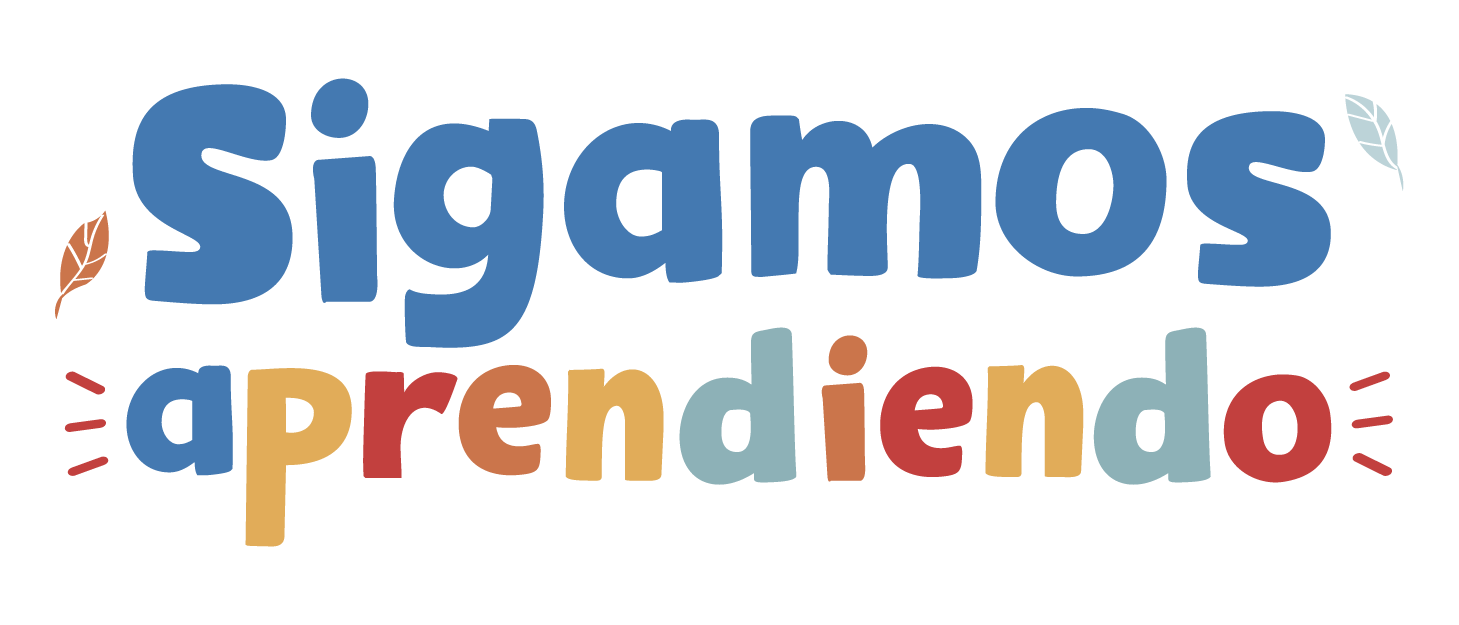 [Speaker Notes: Los 4 tipos de recursos salen por AeC y PerúEduca, solo en el caso de spotify sale únicamente los audios]
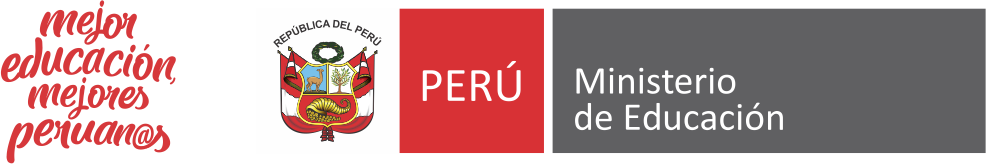 Condiciones para generar el soporte socioemocional
4.
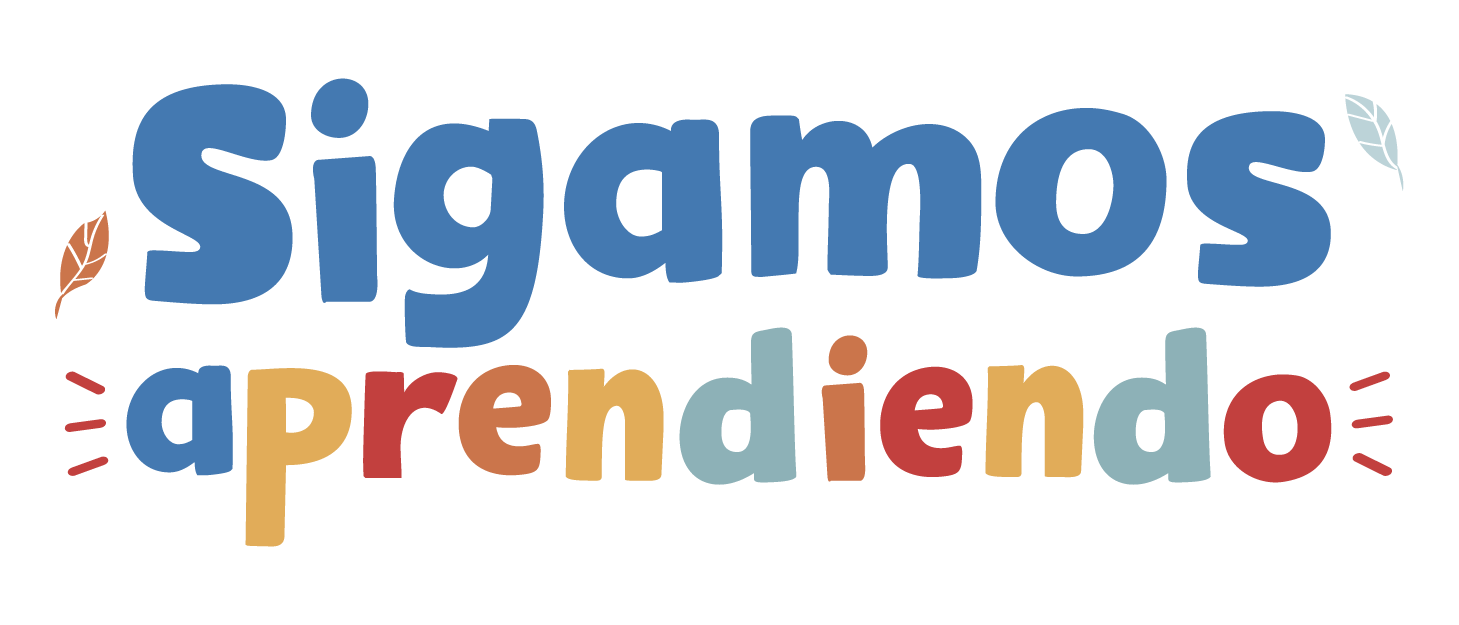 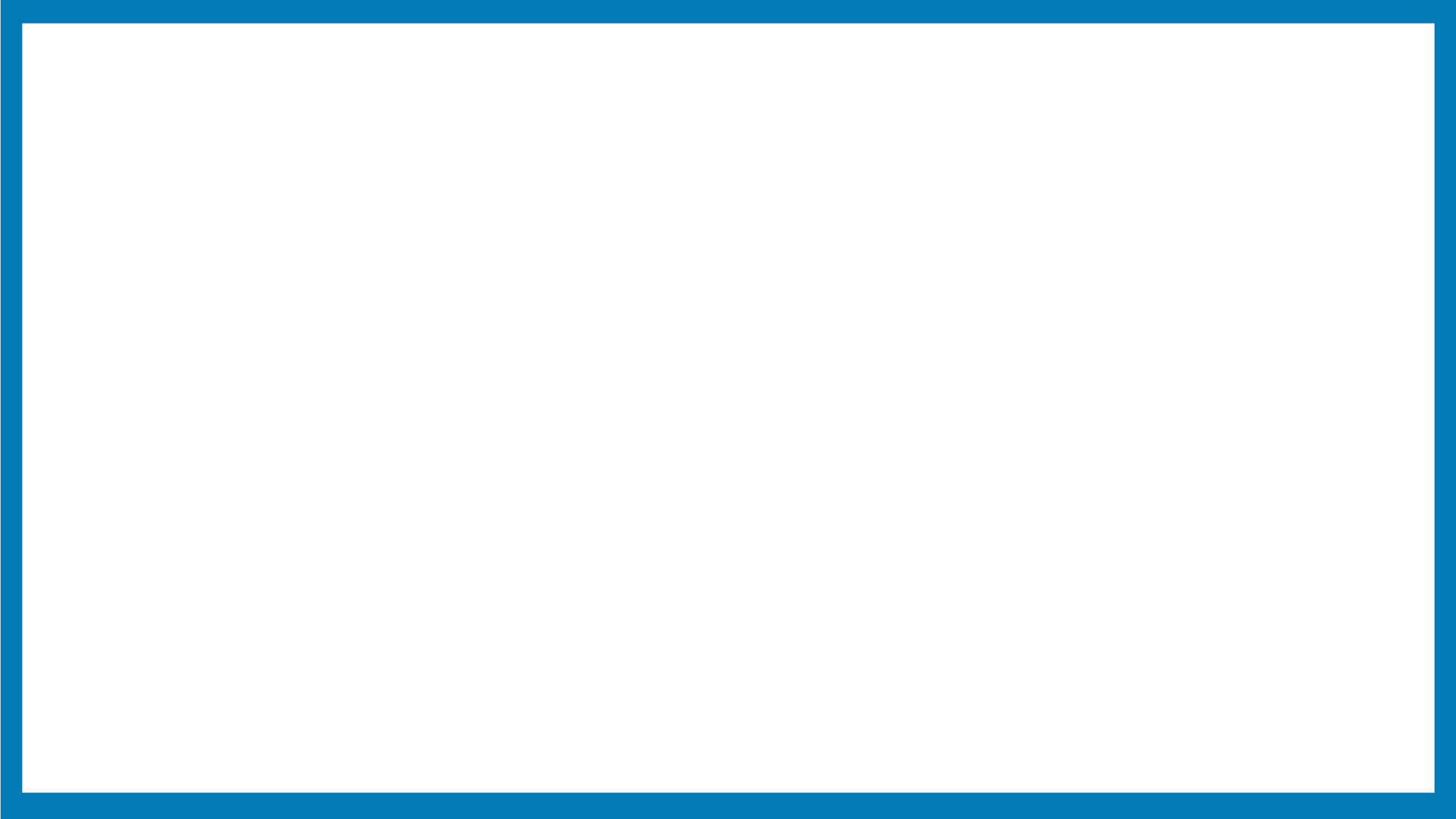 El bienestar socioemocional de las especialistas de Tutoría
Aceptación de la realidad y gestión realista de nuestras metas
Escucharnos a nosotros/as mismos/as
Establecimiento de límites de acción (No superhéroes)
Organización y gestión del tiempo con actividades variadas
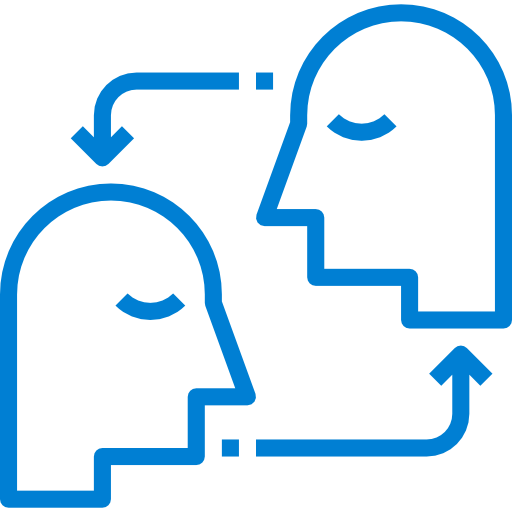 Participar de redes de apoyo
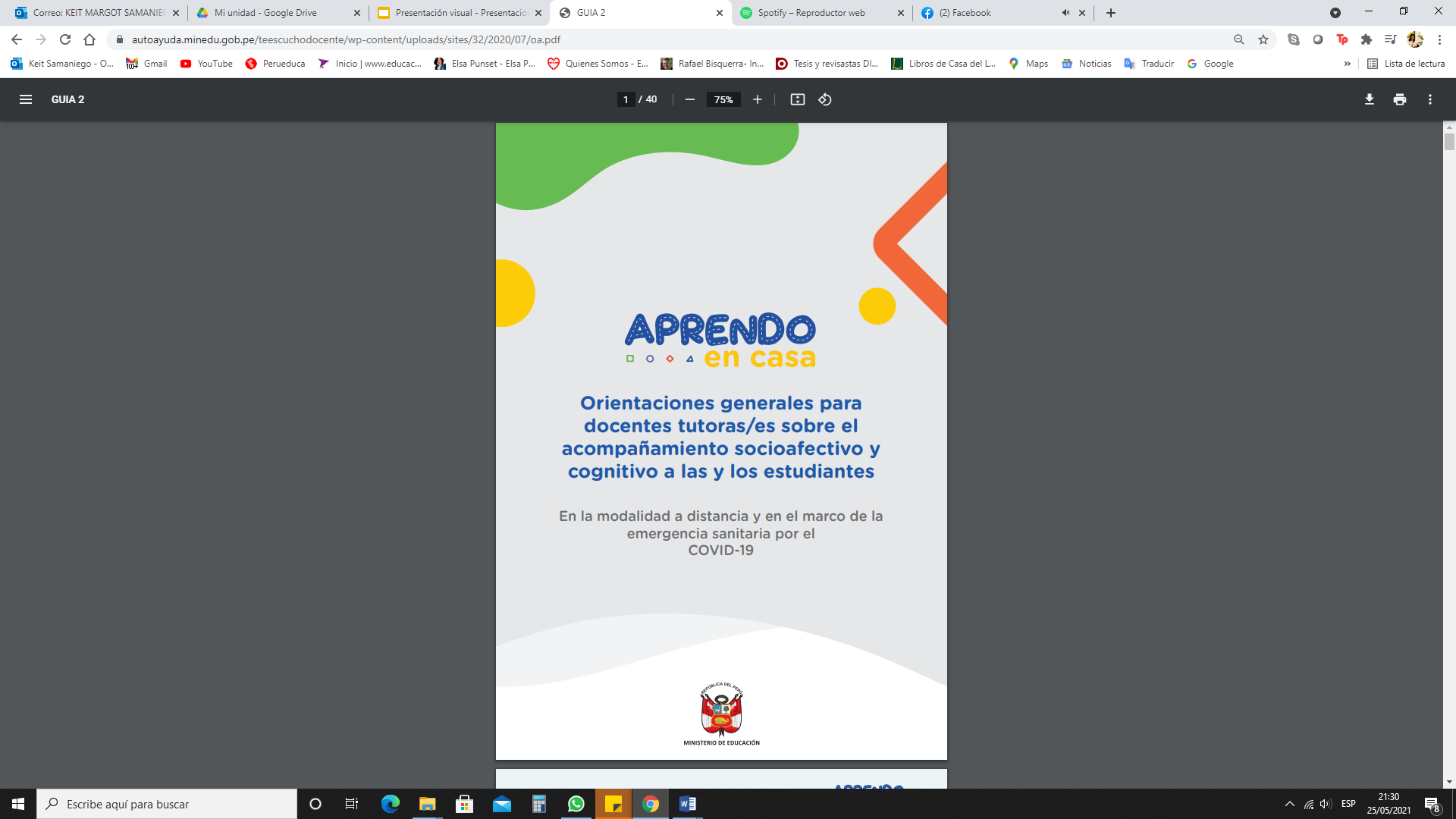 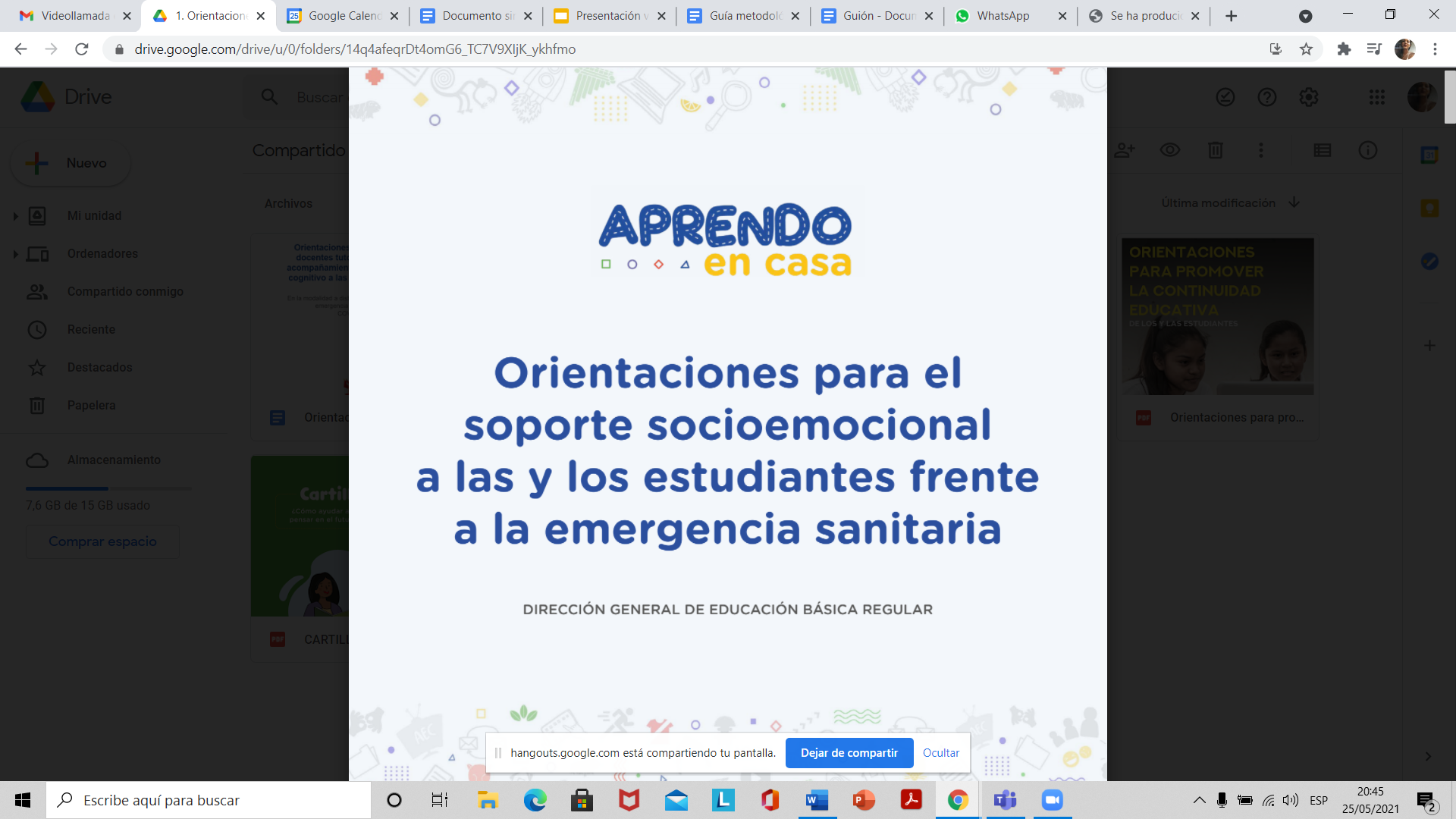 Enlace de recursos:
https://bit.ly/3vmhr17
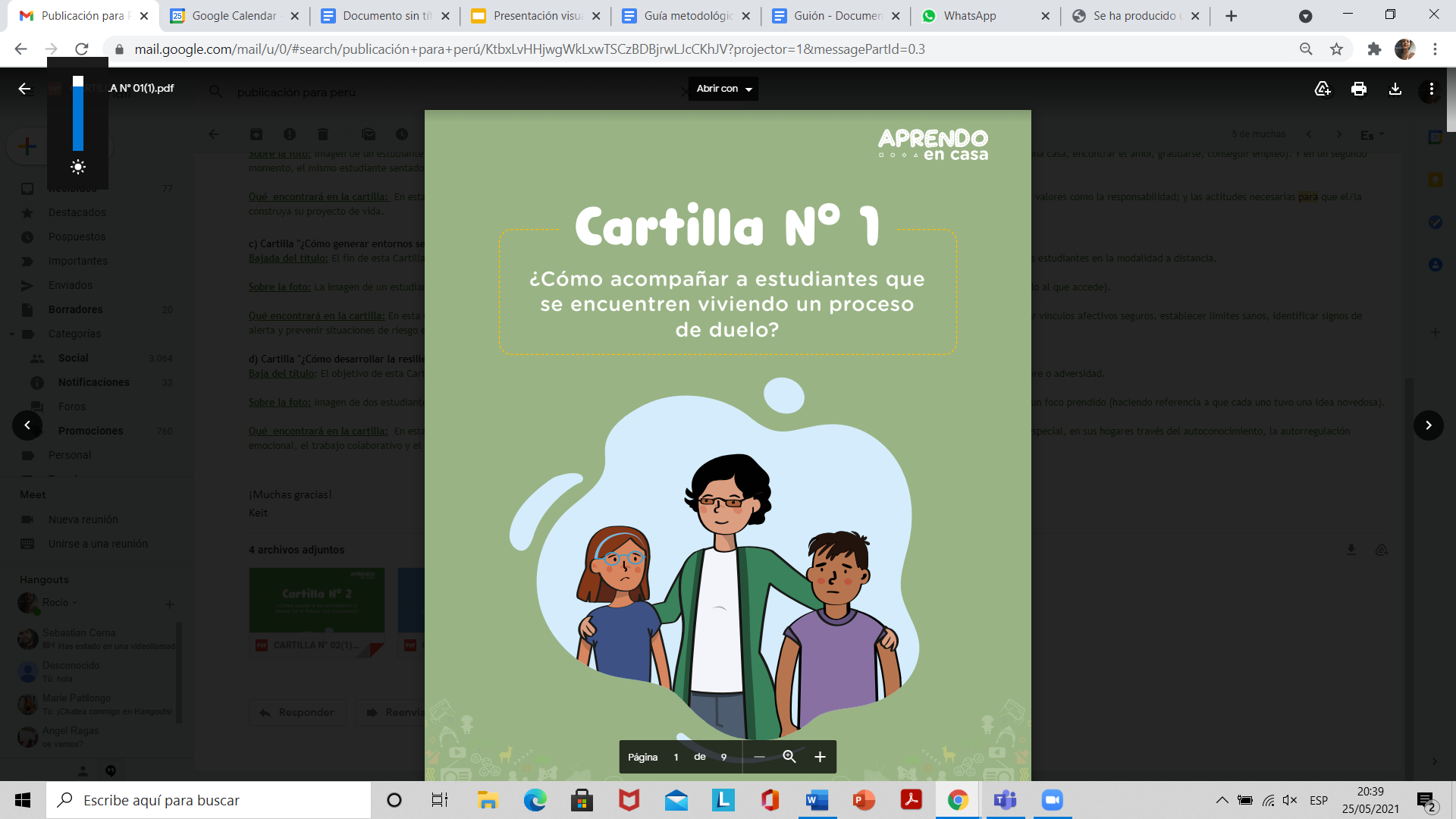 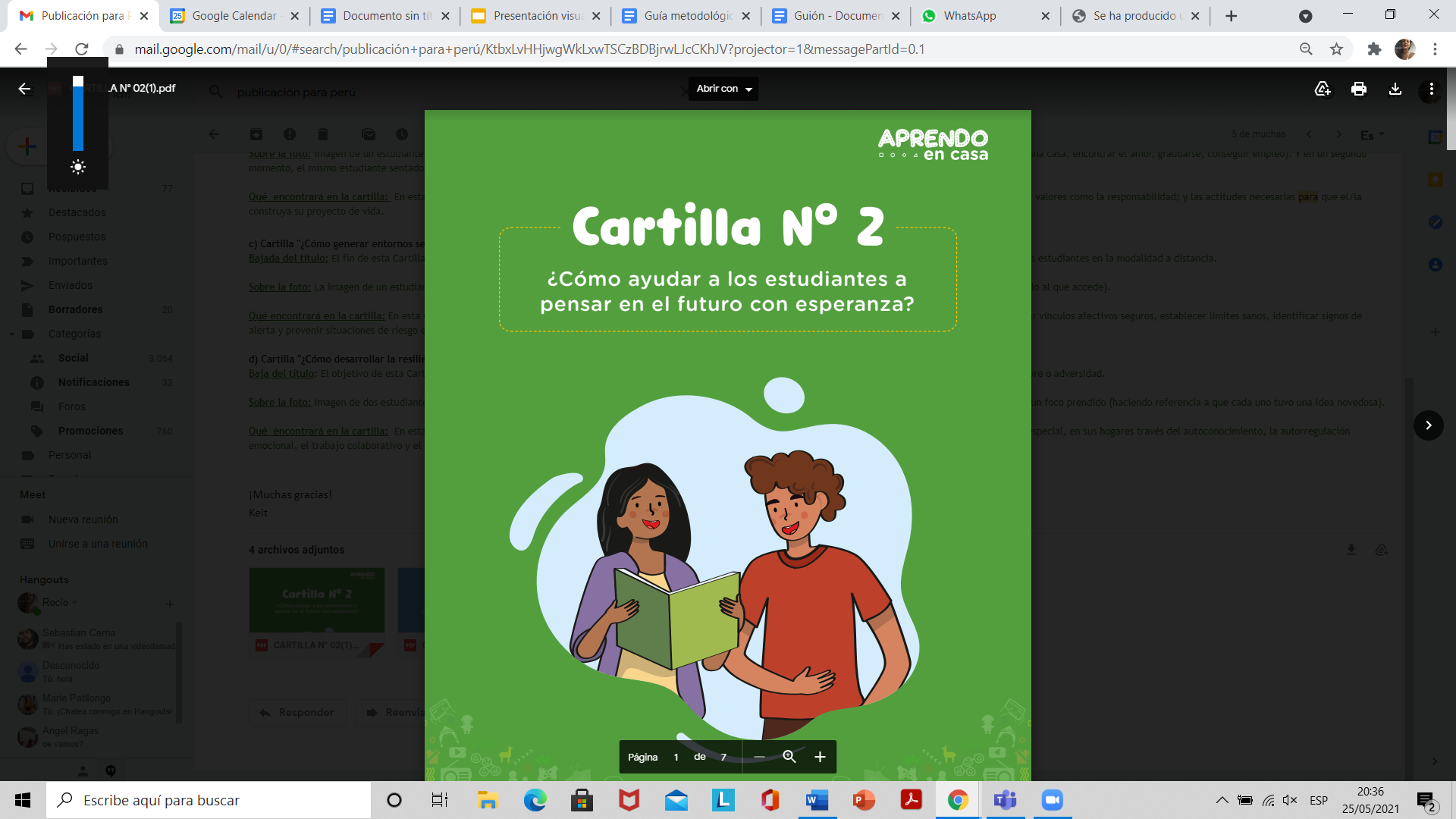 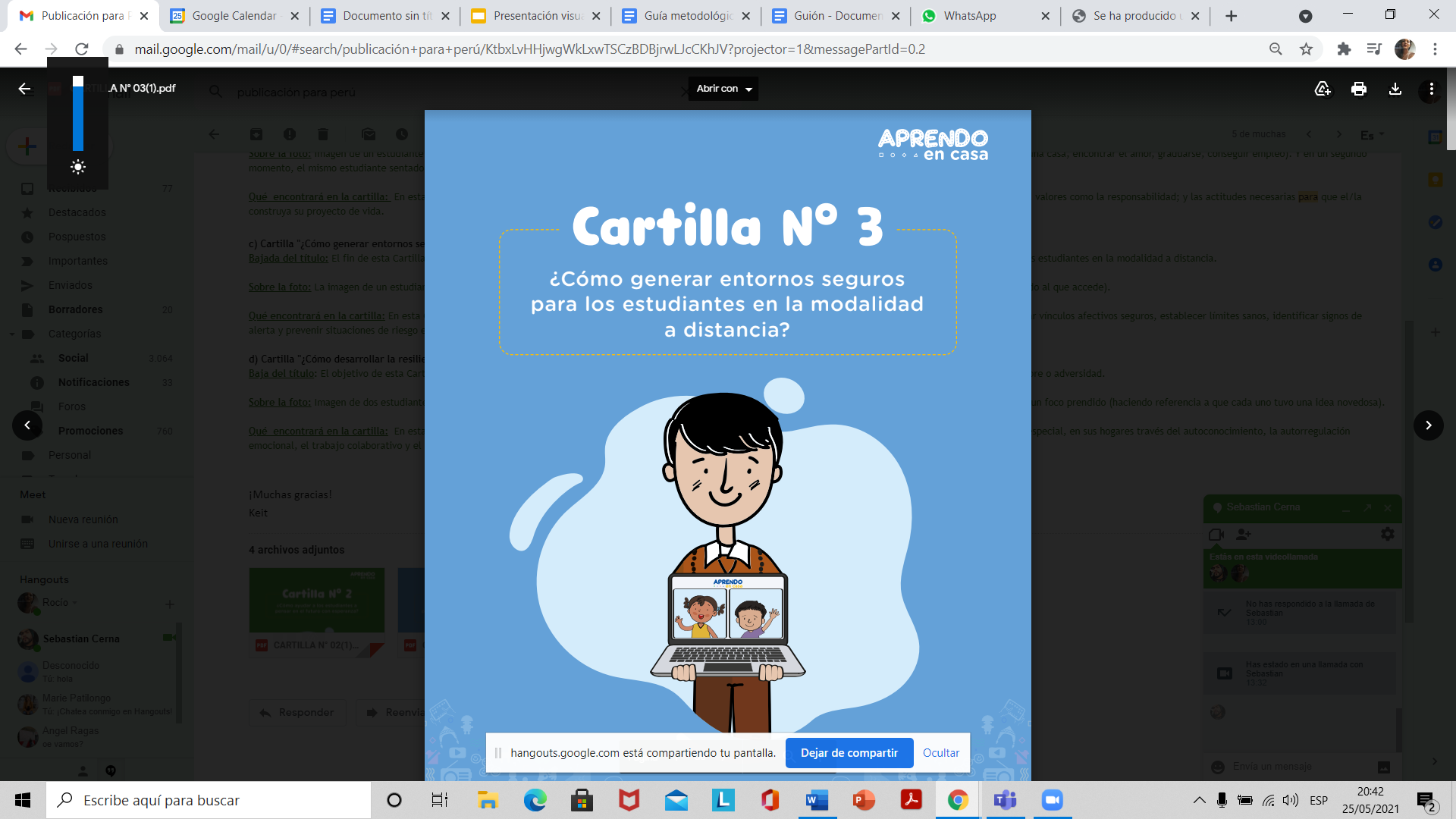 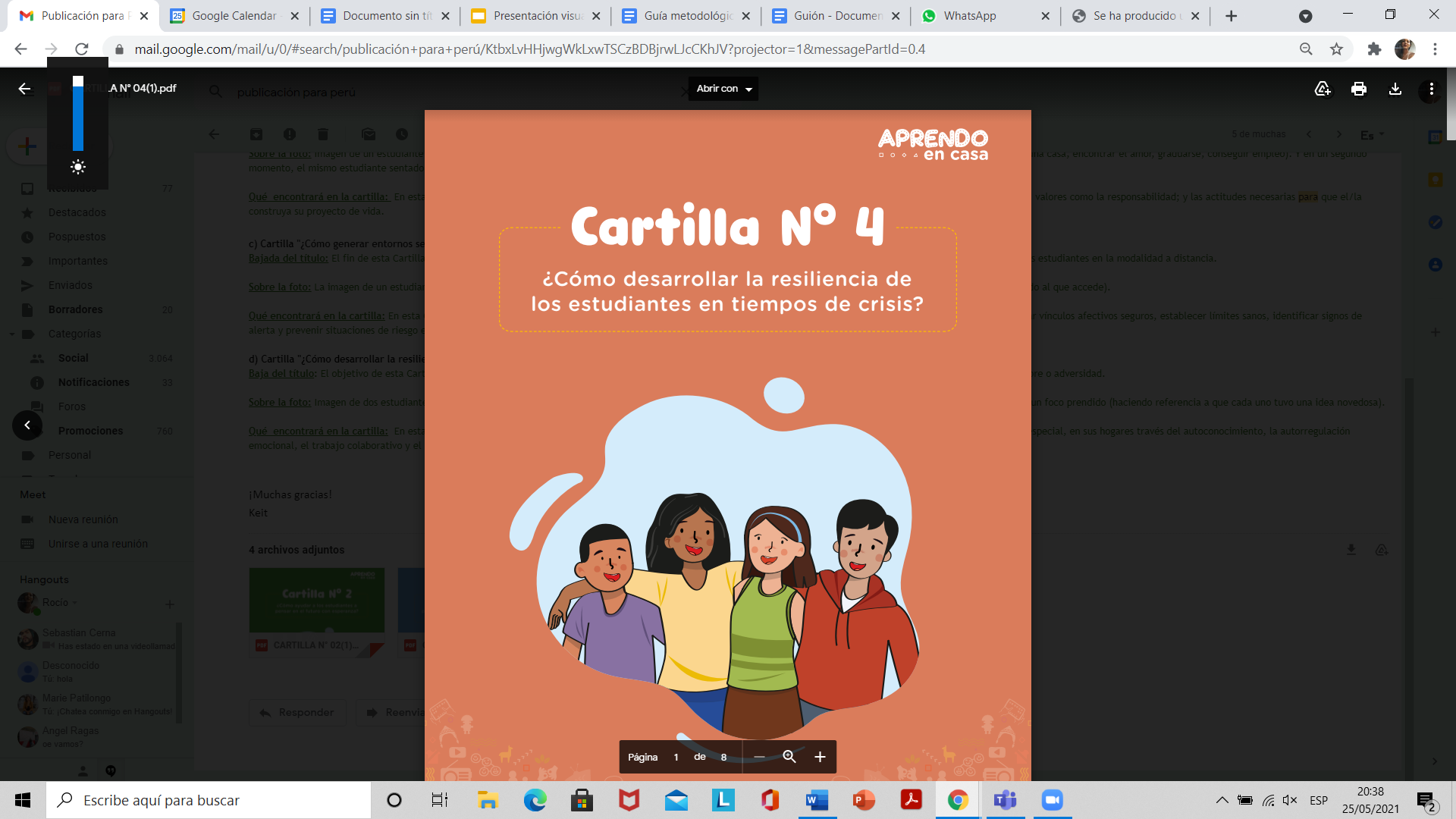 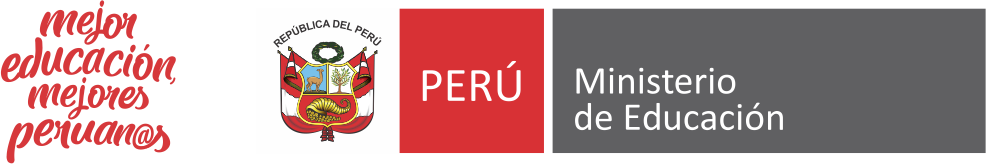 Bloque de preguntas
5.
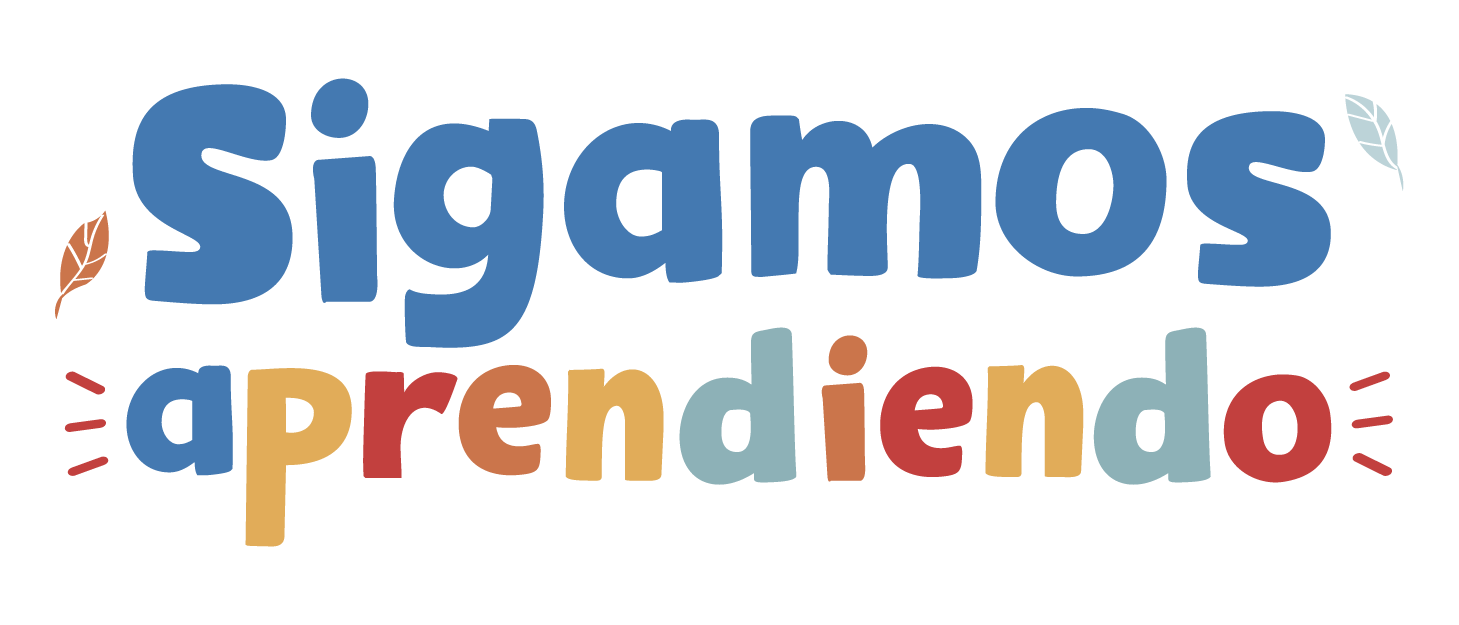 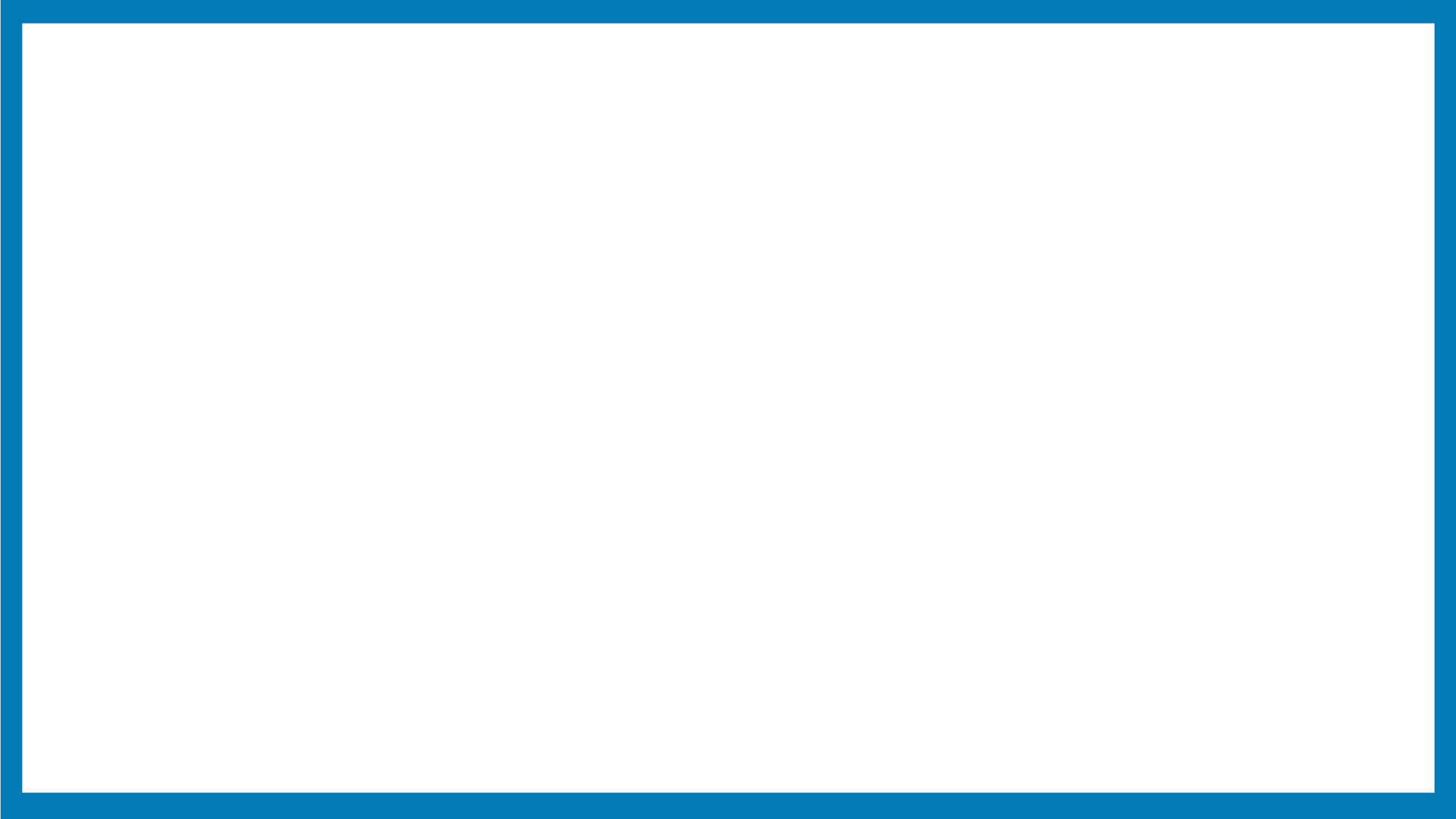 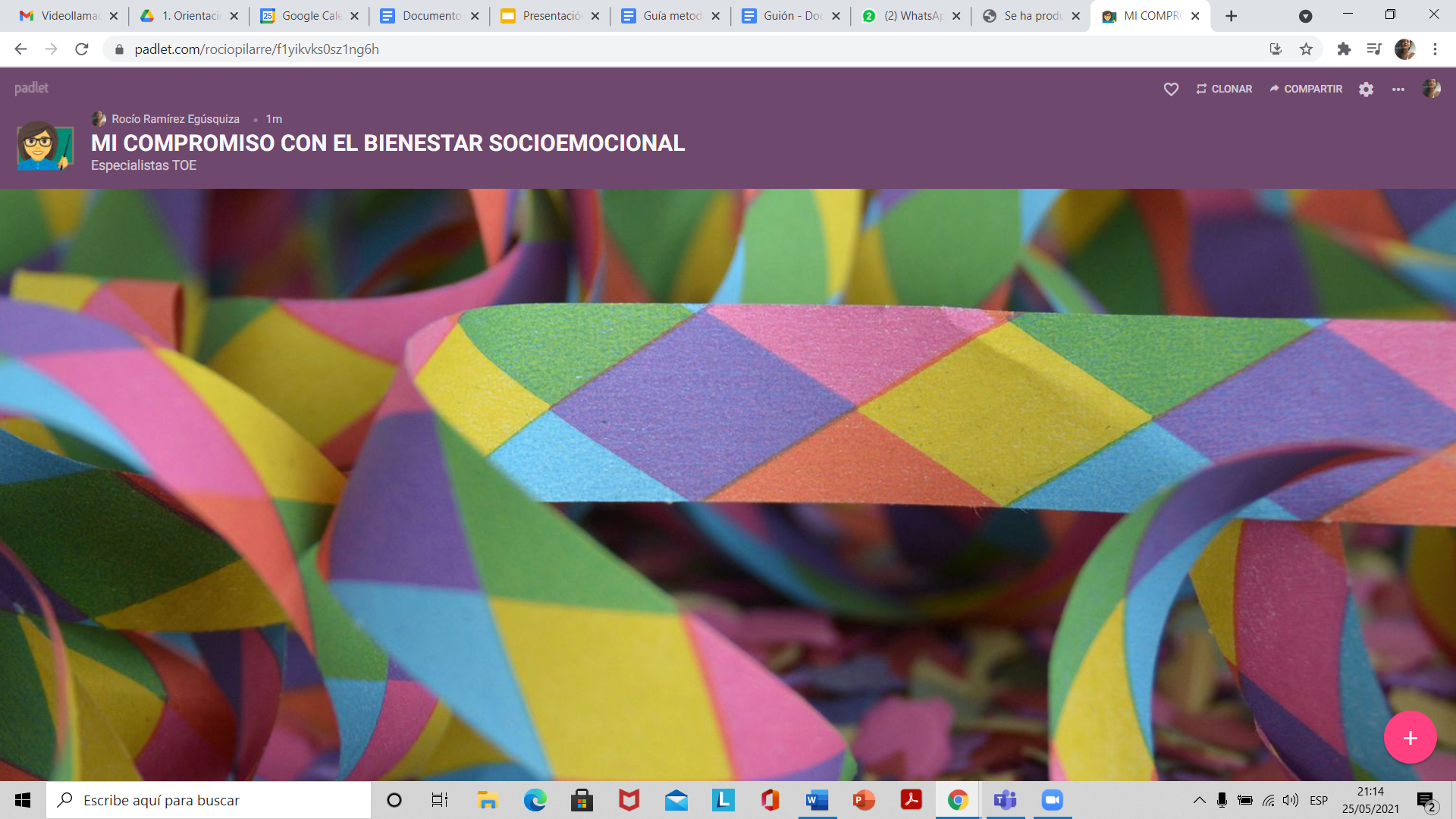 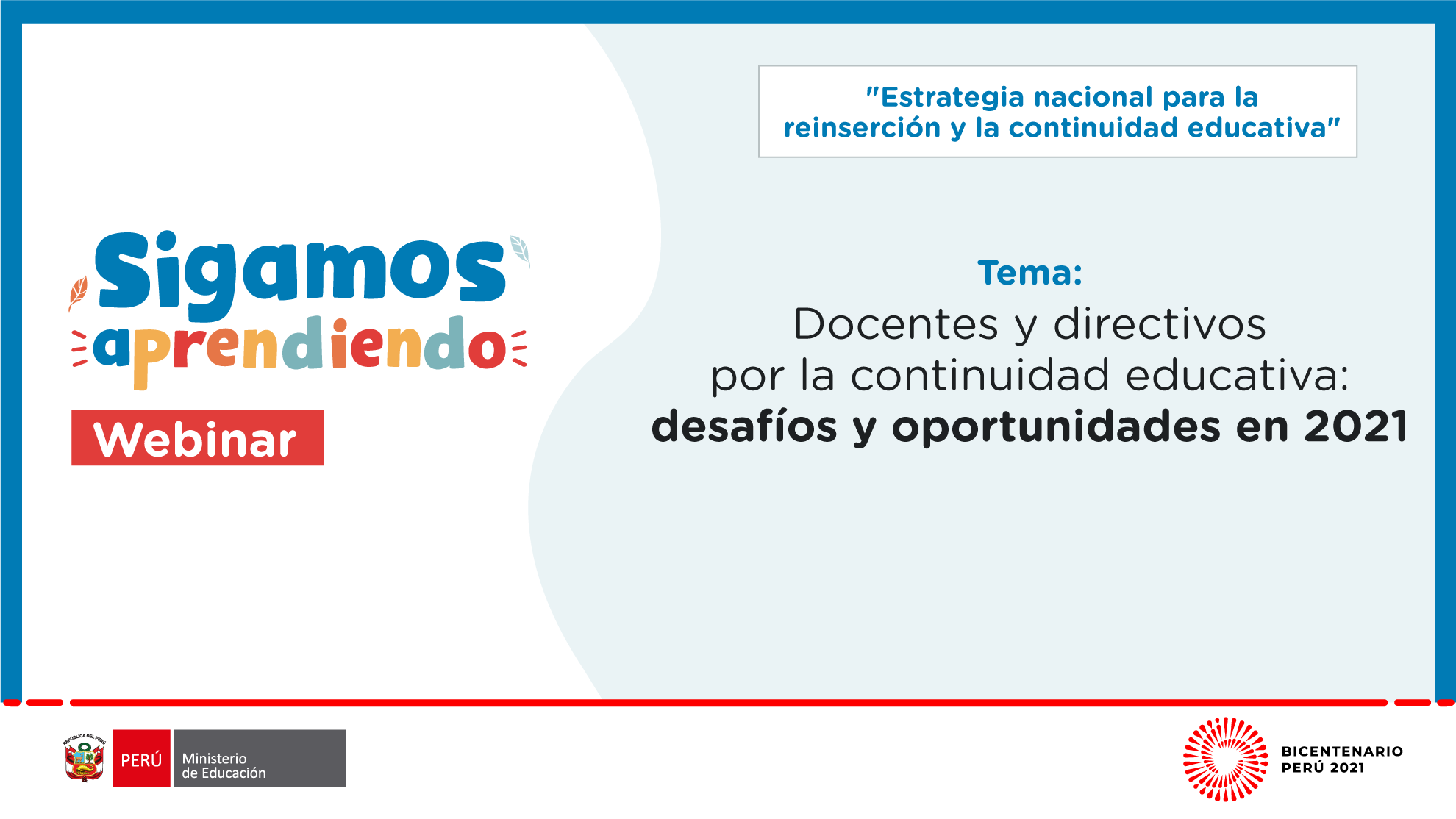 Especialistas de TOE por el bienestar: 

Soporte socioemocional para estudiantes
Videoconferencia
[Speaker Notes: Ancash, Ayacucho, La Libertad, Lima Metropolitana, Huancavelica, Cusco, Madre de Dios (CON ALIADOS)

Apurímac, Junín, Loreto, Puno, San Martín, Ucayali]